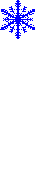 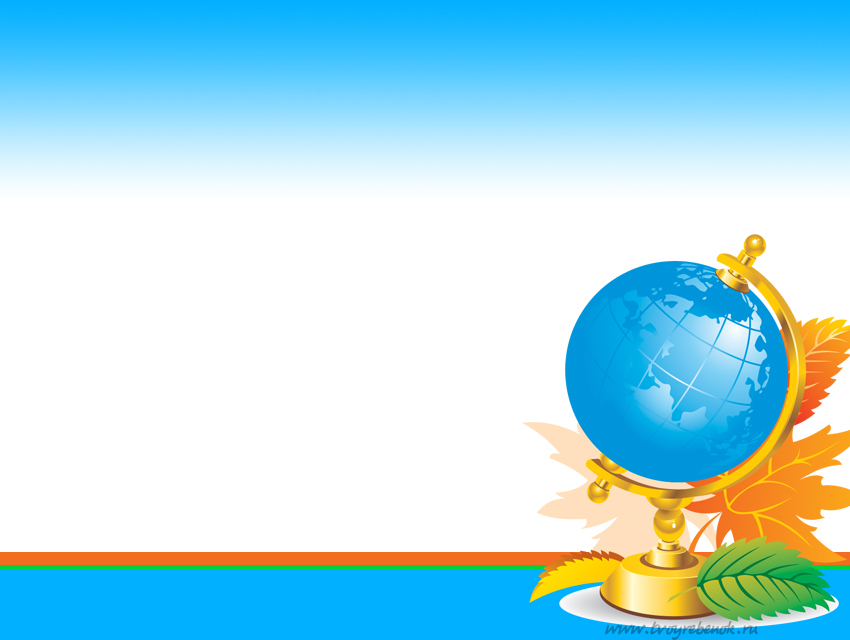 муниципальное казенное общеобразовательное учреждение 
Речкаловская средняя общеобразовательная школа
Семинар заместителей директоров по учебно-воспитательной работе:
 «Системно-деятельностный подход – основа реализации ФГОС»
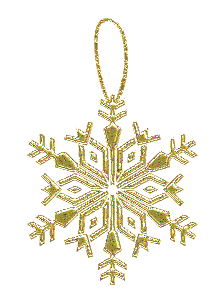 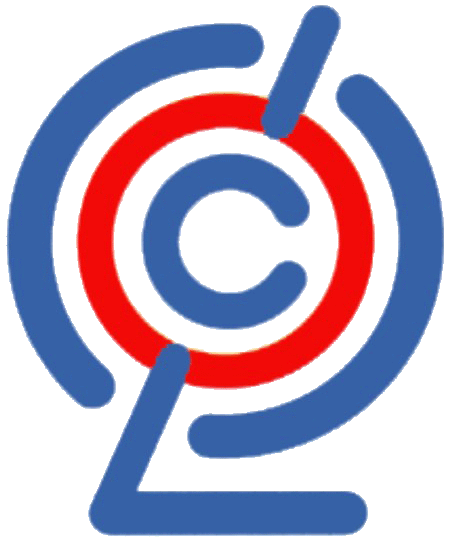 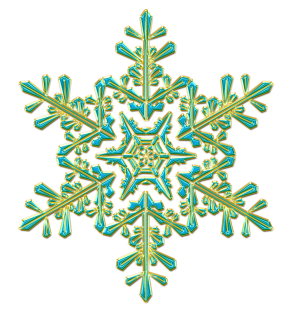 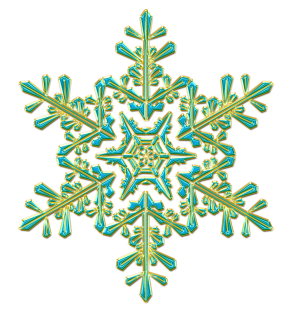 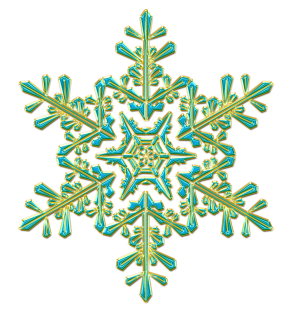 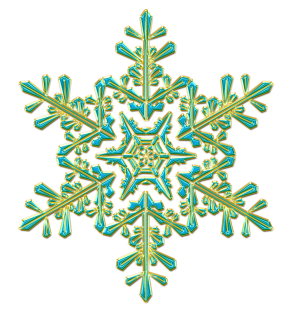 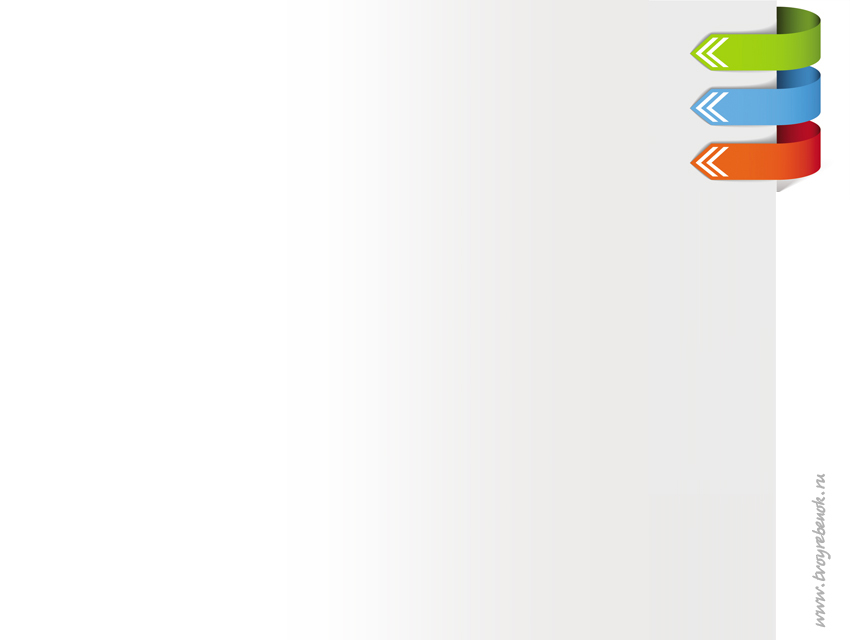 «Системно-деятельностный подход – основа реализации ФГОС»
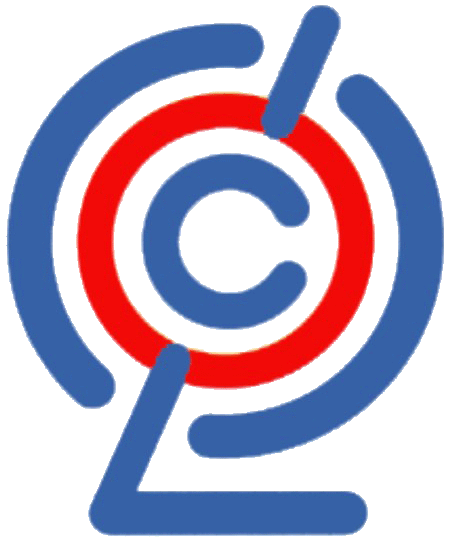 Цели семинара
мотивация участников семинара на необходимость методического сопровождения и практического использования  системно-деятельностного подхода в связи с переходом на ФГОС основного общего образования в образовательных организациях;
представление опыта работы МКОУ Речкаловской СОШ по реализации системно-деятельностного подхода;
обогащение опыта участников семинара по данной теме за счет полученной информации, наблюдения и анализа педагогических форм, обмена опытом с коллегами
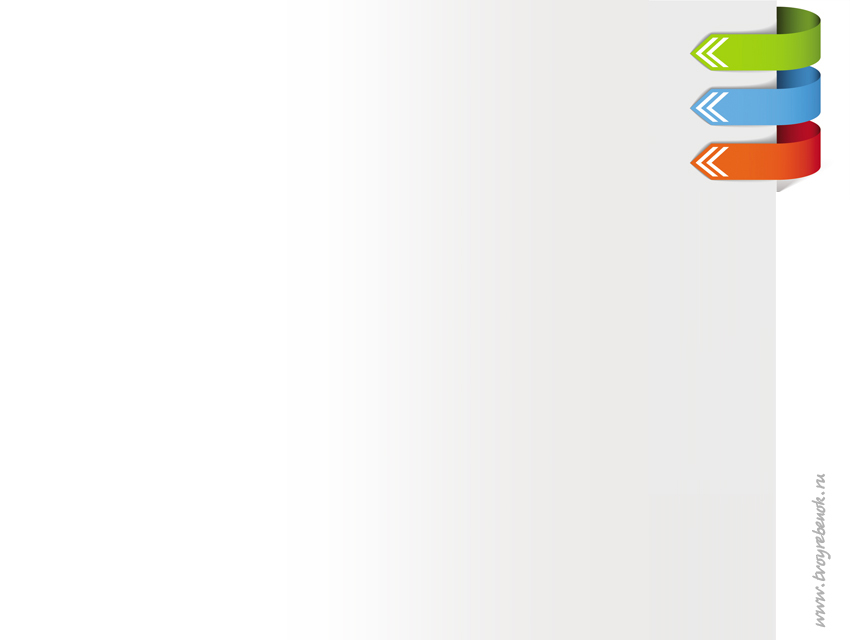 «Системно-деятельностный подход – основа реализации ФГОС»
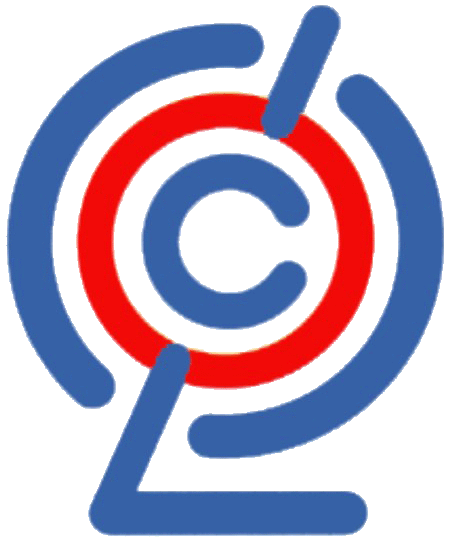 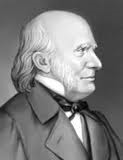 Сведений науки не следует сообщать учащемуся, но его надо привести к тому, чтобы он сам их находил, самодеятельно ими овладевал. Такой метод обучения наилучший, самый трудный, самый редкий. Трудностью объясняется редкость его применения. Изложение, считывание, диктовка против него детская забава…

А. Дистервег,
немецкий педагог-демократ XIX в.,
 последователь Песталоцци
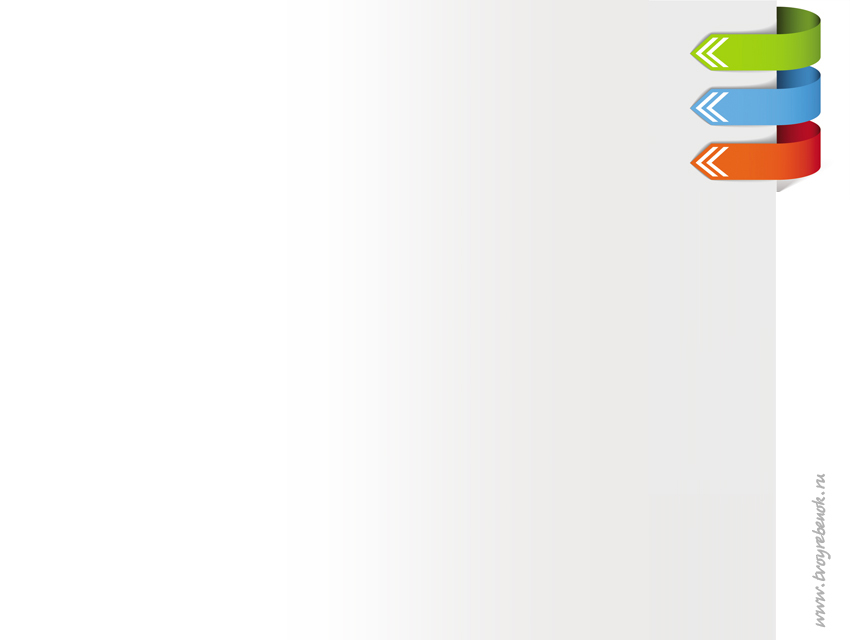 «Системно-деятельностный подход – основа реализации ФГОС»
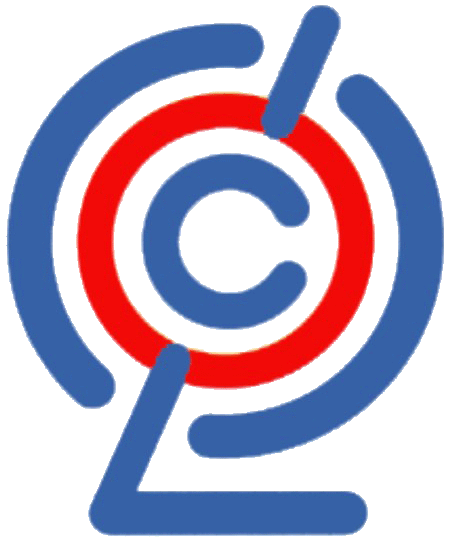 Системно – деятельностный  подход
Обеспечивает достижение планируемых результатов освоения основной  образовательной программы и  создаёт основу  для самостоятельного успешного усвоения  обучающимися новых  знаний,  умений, компетенций, видов  и  способов деятельности
                                                 ( ФГОС)
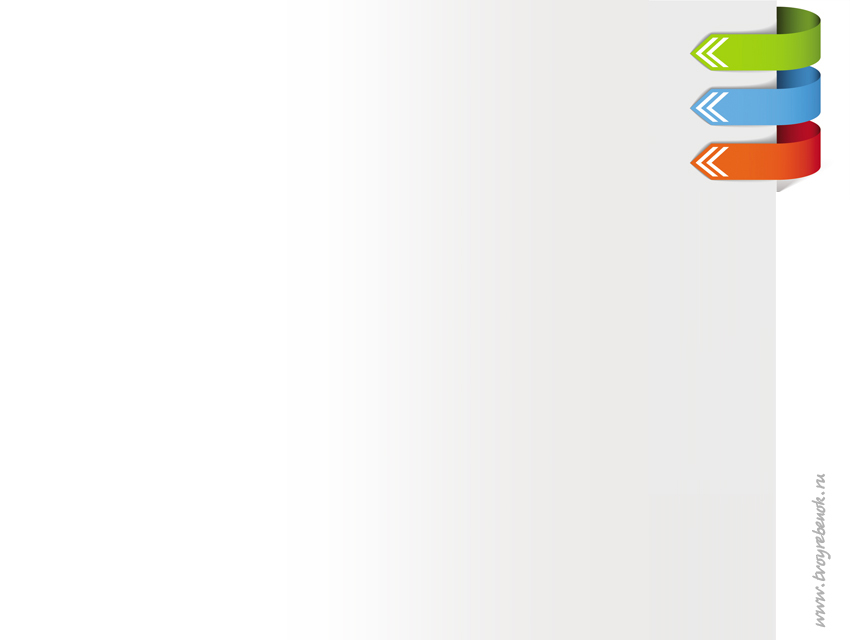 «Системно-деятельностный подход – основа реализации ФГОС»
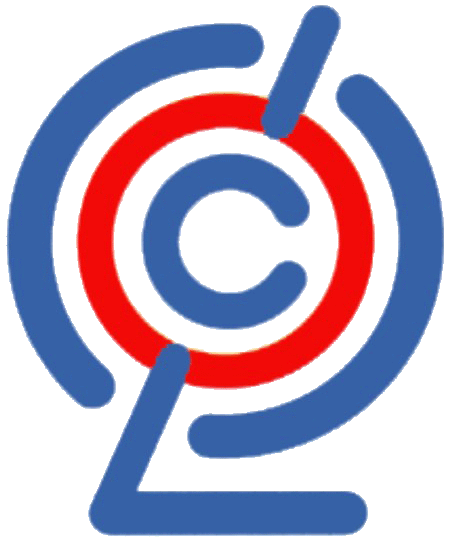 Ученые – основоположники теории 
системно-деятельностного подхода
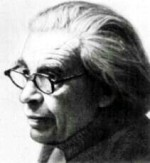 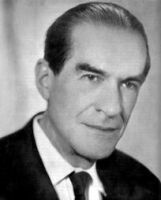 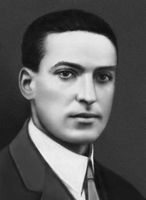 Д.Б. Эльконин
Л.С. Выготский
А.Н. Леонтьев
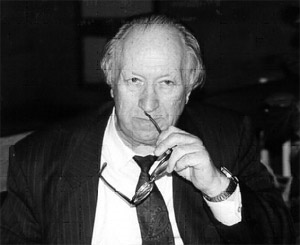 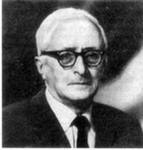 В.В. Давыдов
П.Я. Гальперин
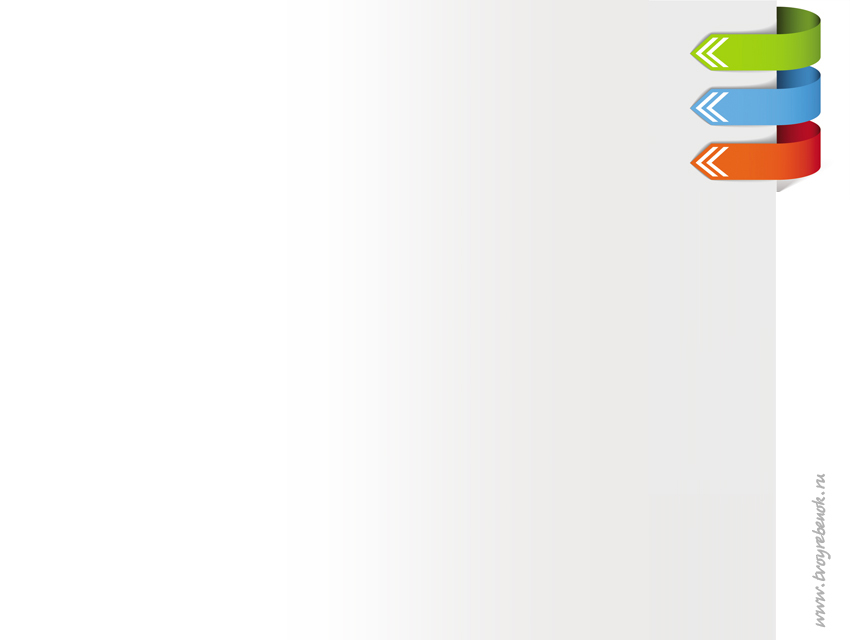 «Системно-деятельностный подход – основа реализации ФГОС»
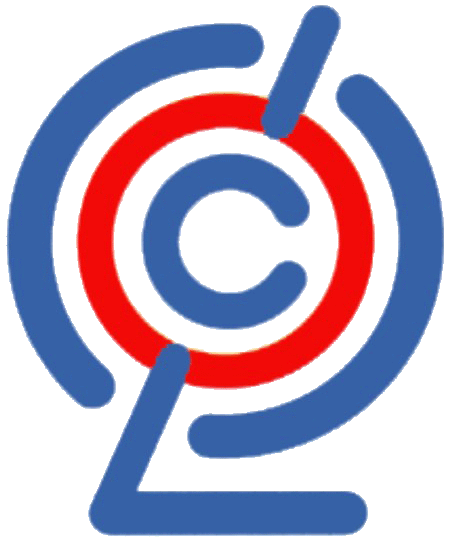 Деятельность
Мотивация
Целеполагание
Проектирование действий
Осуществление действий
Анализ результатов действий. Контроль
Рефлексия
Алгоритм построения всех дидактических единиц образовательного процесса (урока, занятия внеурочной деятельности)
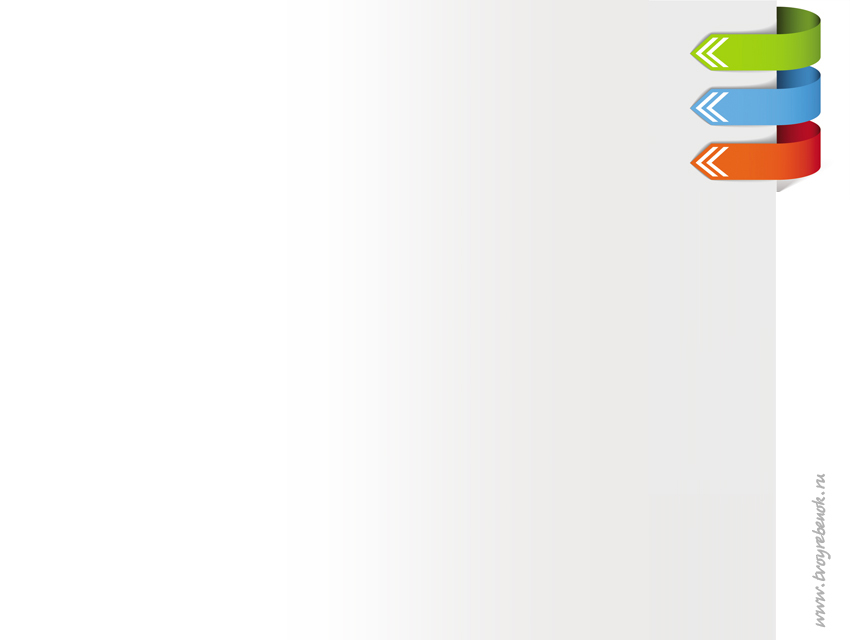 «Системно-деятельностный подход – основа реализации ФГОС»
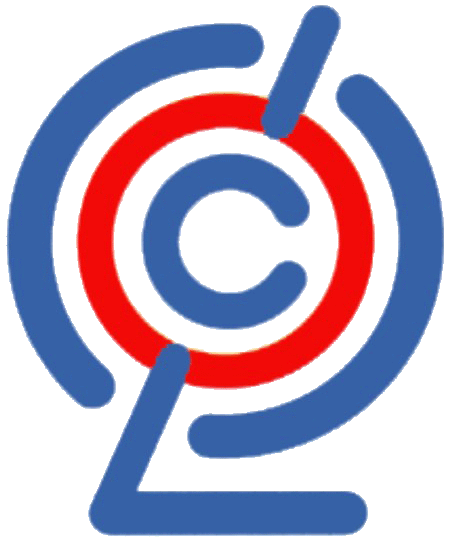 Принцип деятельности
Дидактические принципы построения урока в режиме системно-деятельностного подхода
Принцип непрерывности
Принцип целостности
Принцип минимакса
Принцип психологической комфортности
Принцип вариативности
Принцип творчества
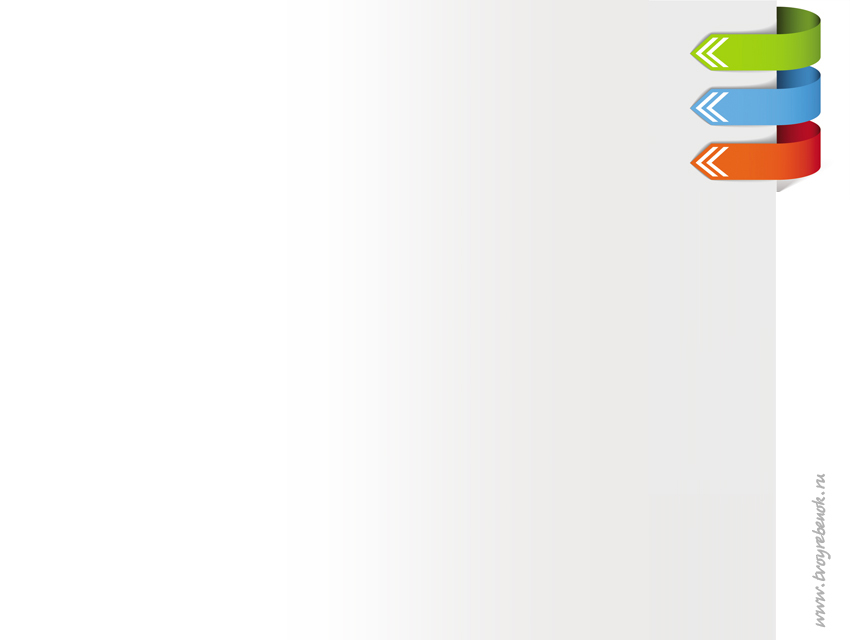 «Системно-деятельностный подход – основа реализации ФГОС»
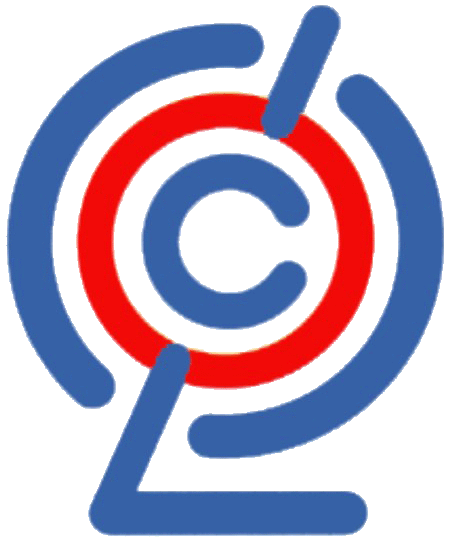 Урок в режиме деятельностного подхода
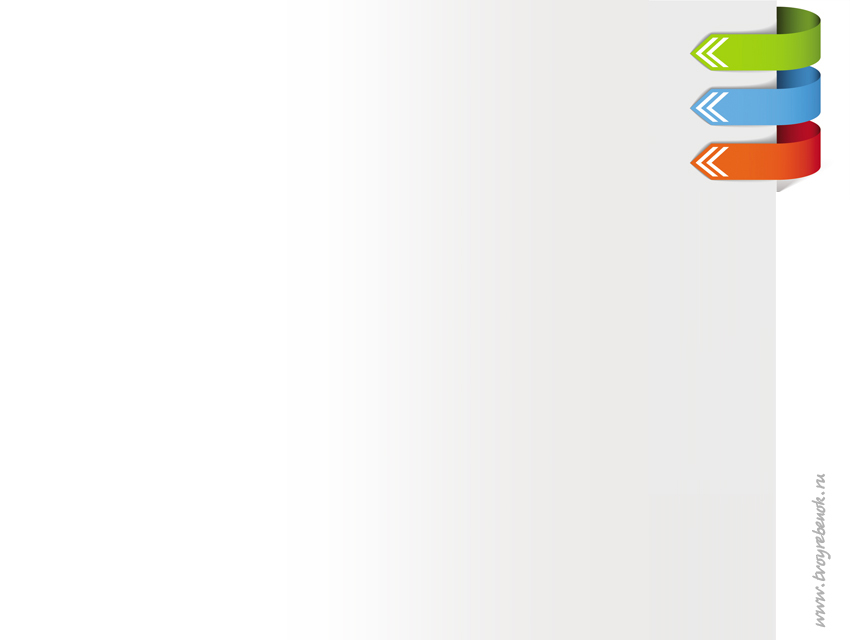 «Системно-деятельностный подход – основа реализации ФГОС»
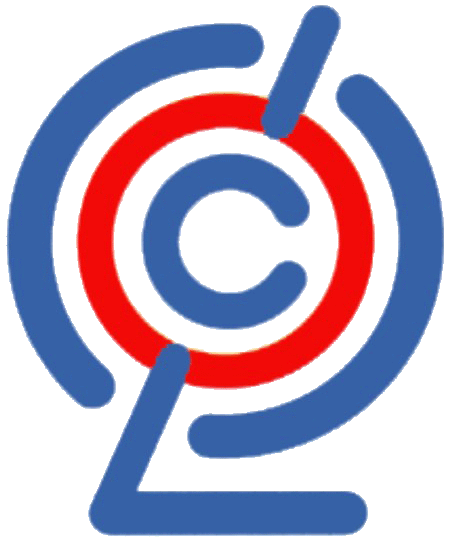 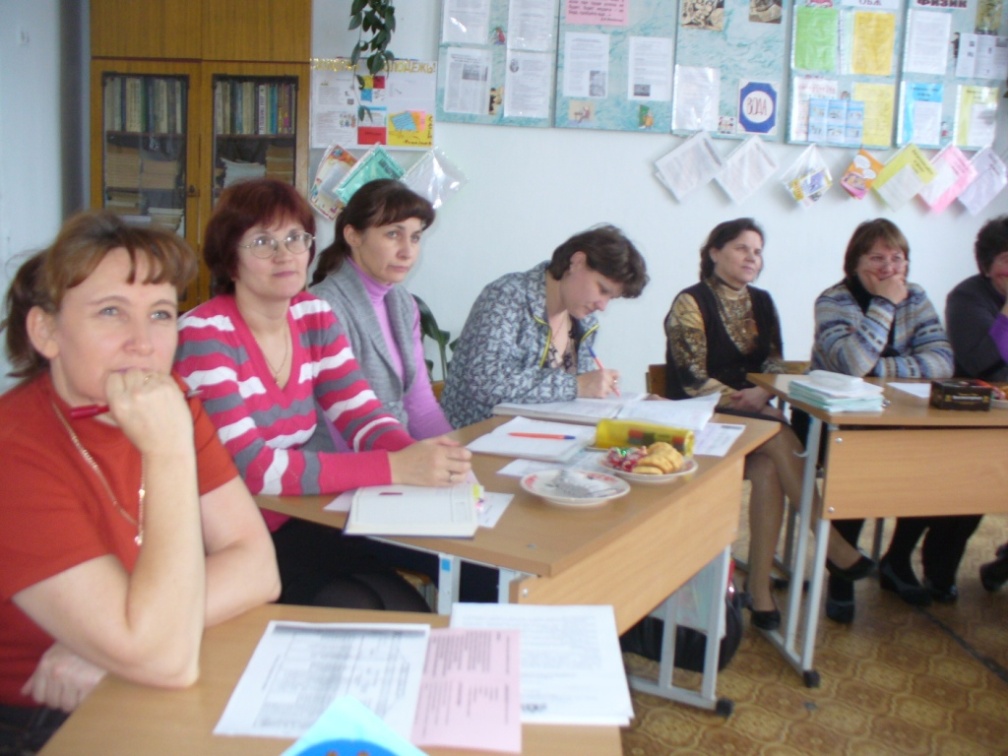 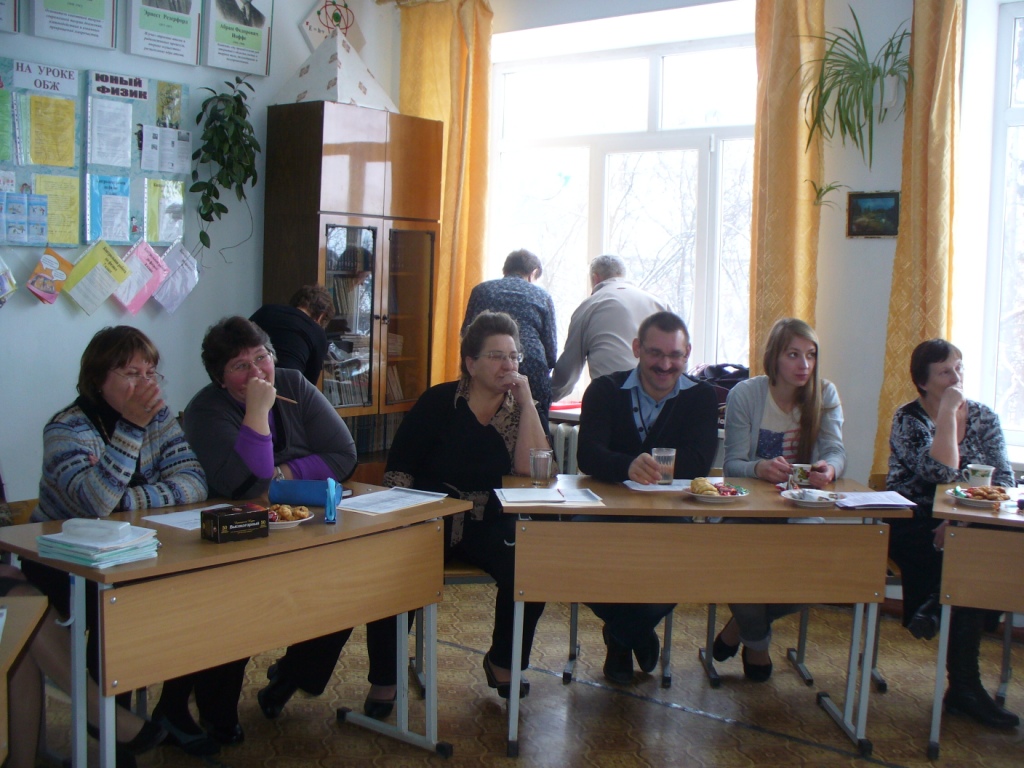 «В гостях у ШМО учителей естествознания»
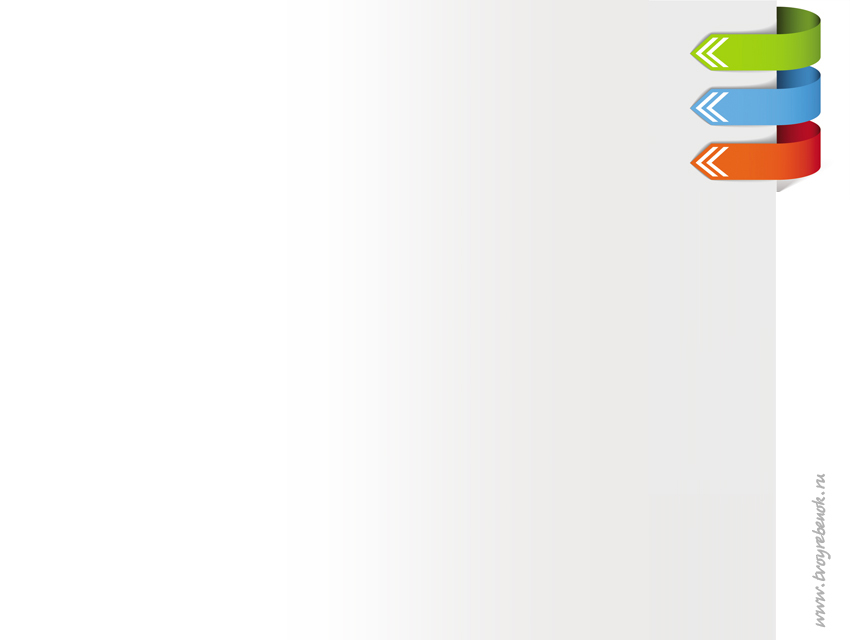 «Системно-деятельностный подход – основа реализации ФГОС»
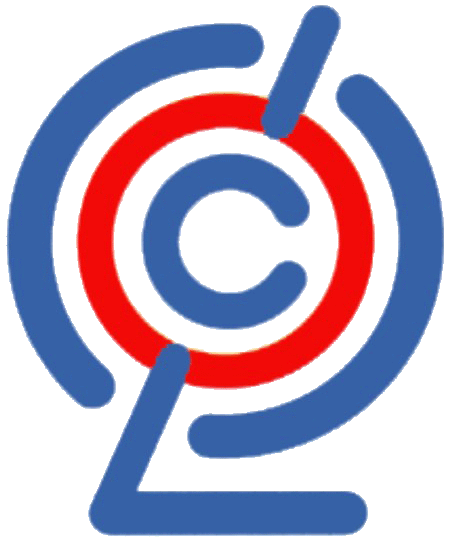 Методический фестиваль «Симфония уроков» по теме «Здоровьесберегающие технологии»
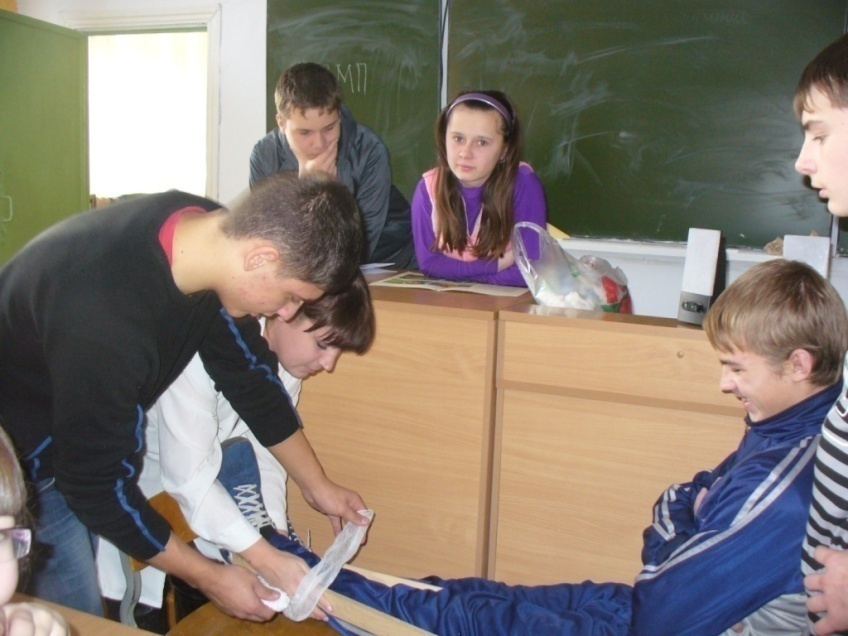 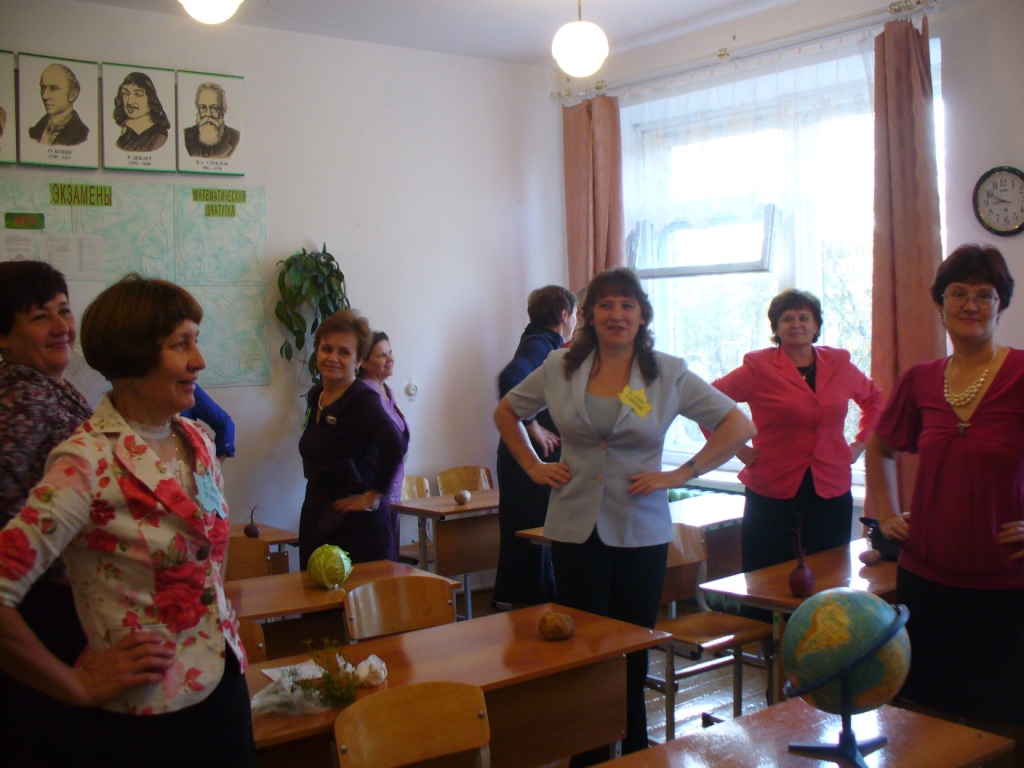 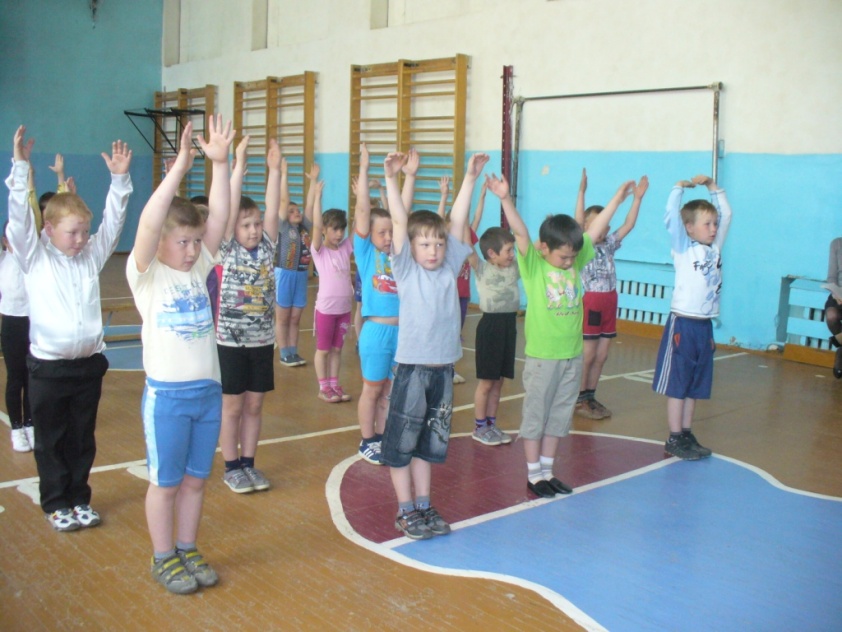 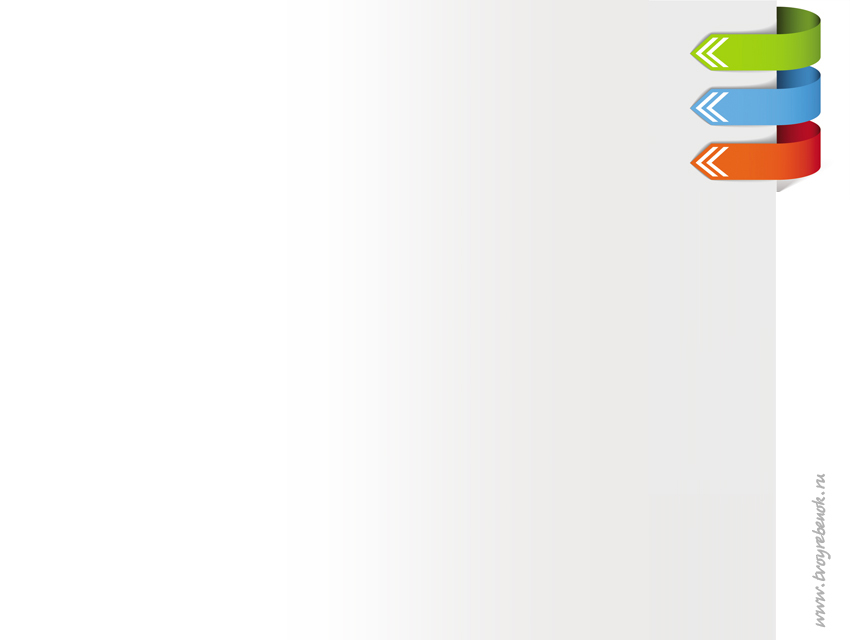 «Системно-деятельностный подход – основа реализации ФГОС»
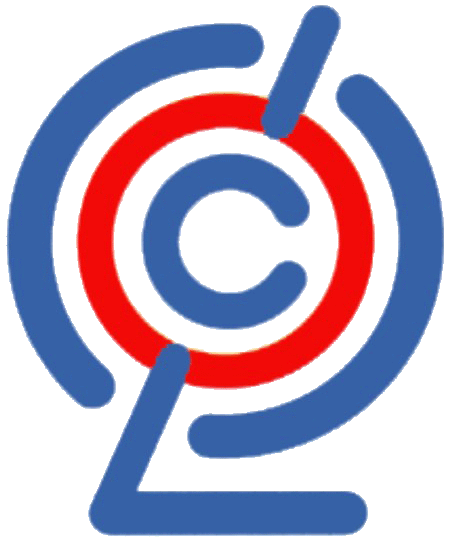 Педагогический совет «Инновационные способы мотивации познавательной деятельности: ИКТ»
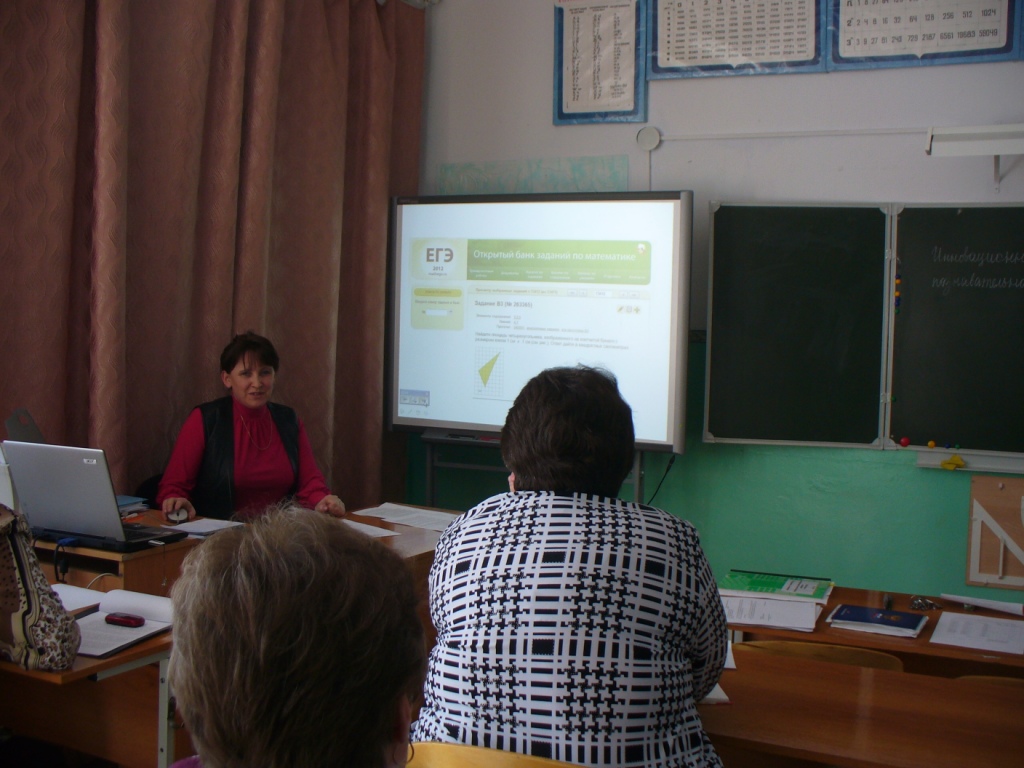 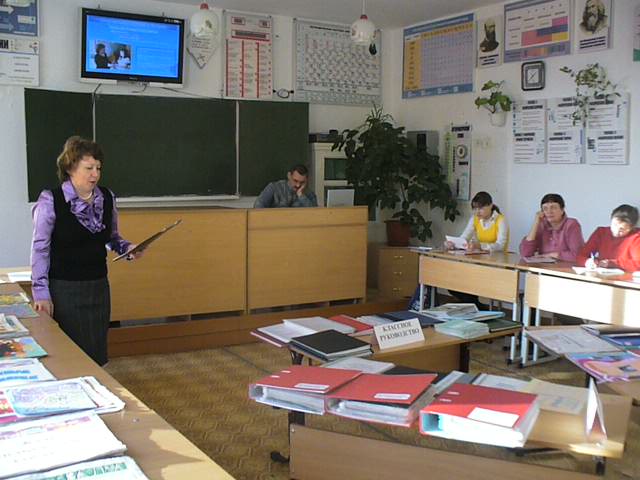 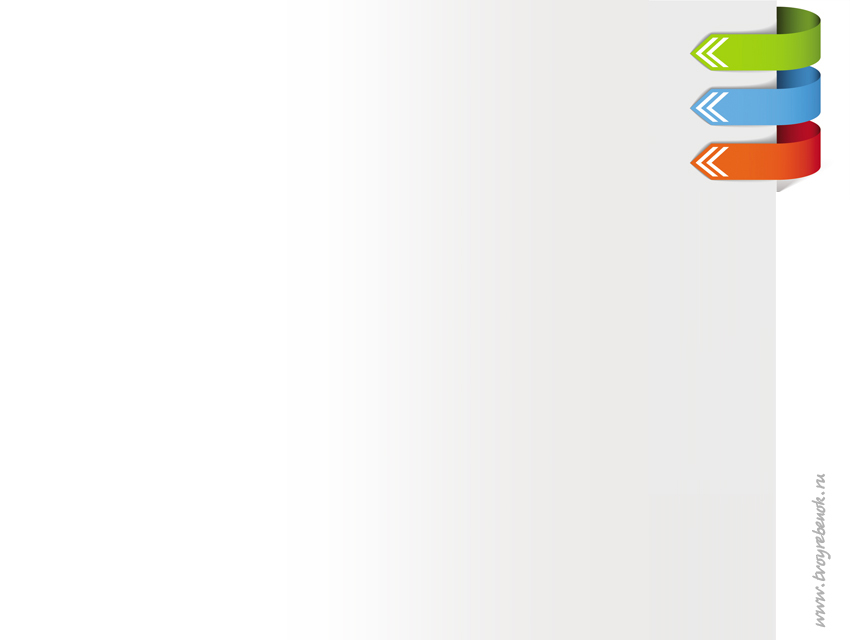 «Системно-деятельностный подход – основа реализации ФГОС»
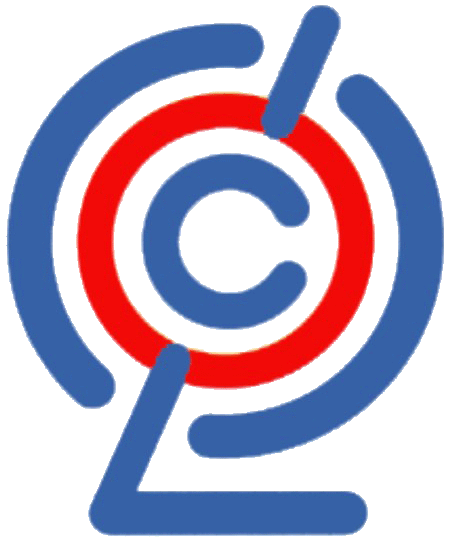 Педагогический совет «Инновационные способы мотивации познавательной деятельности: ИКТ»
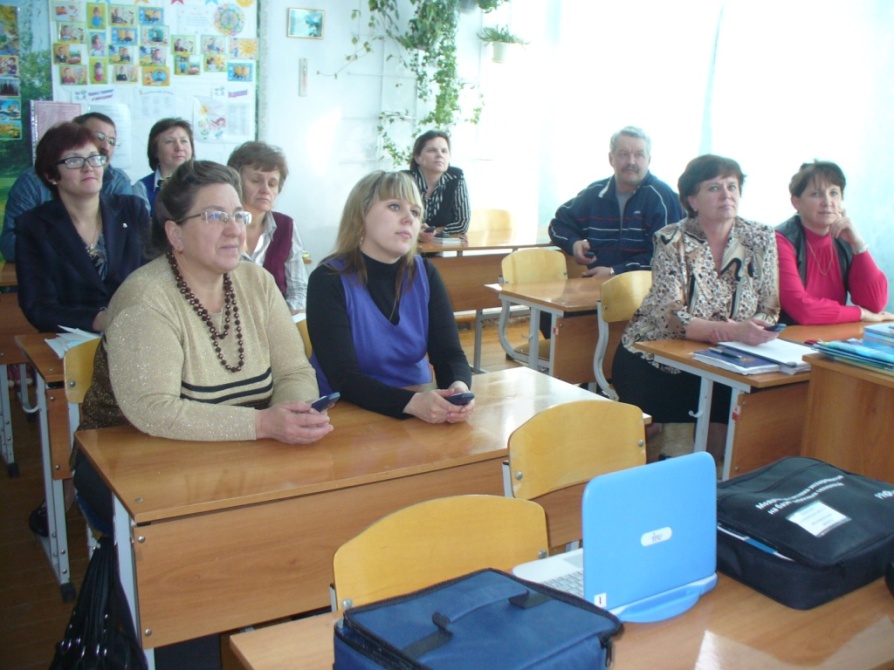 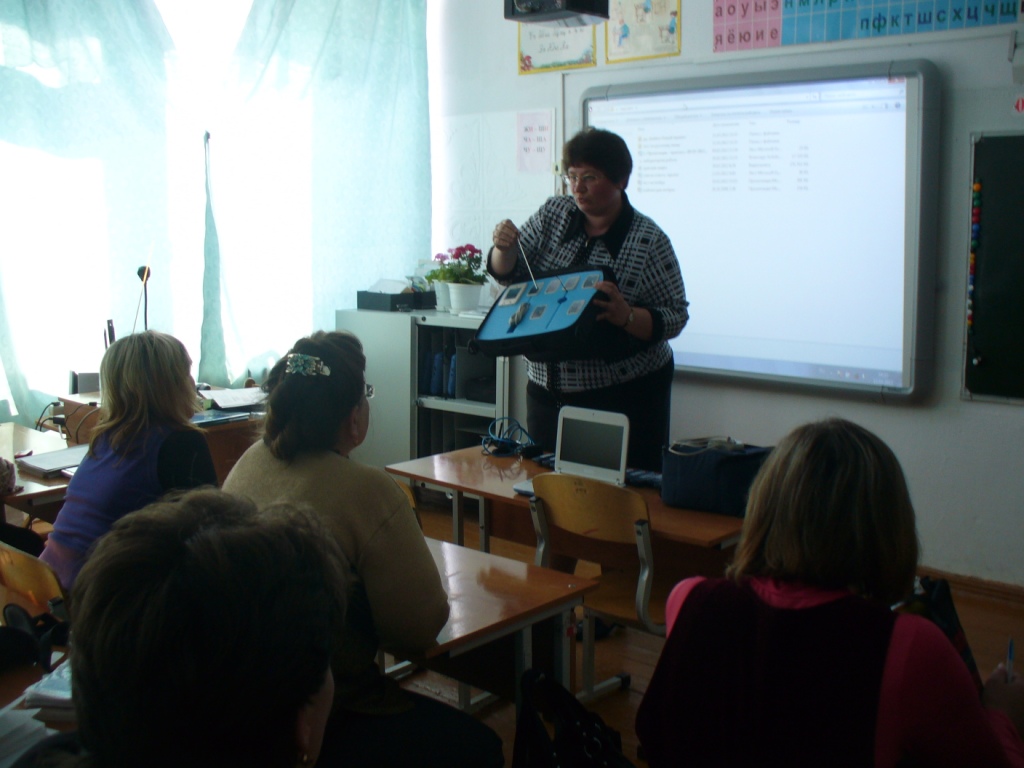 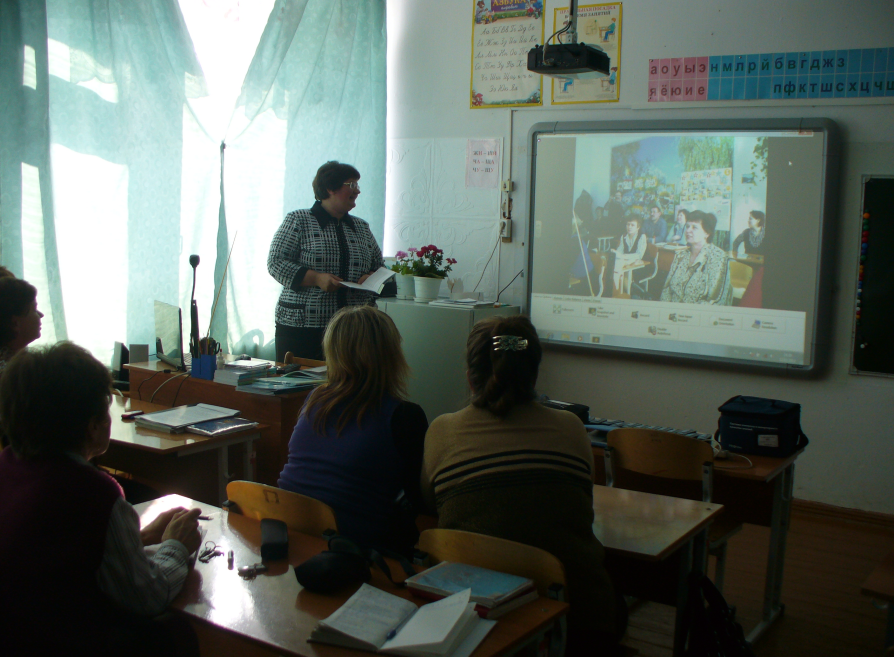 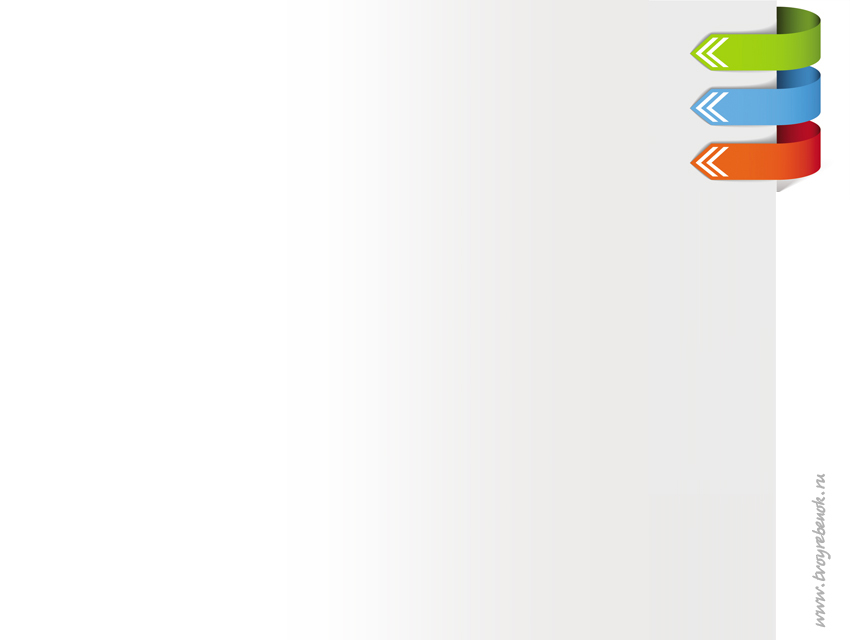 «Системно-деятельностный подход – основа реализации ФГОС»
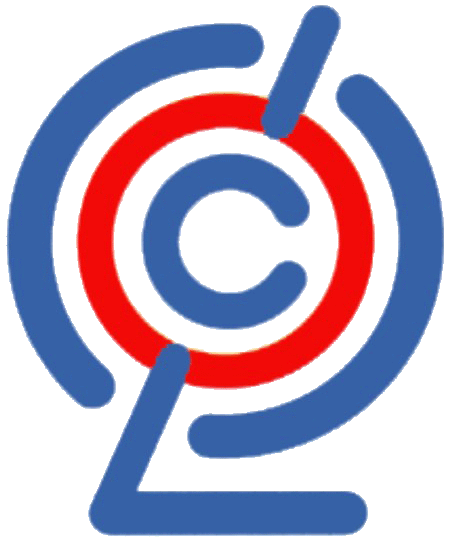 Методический семинар «Проектирование современного урока на основе системно - деятельностного похода»
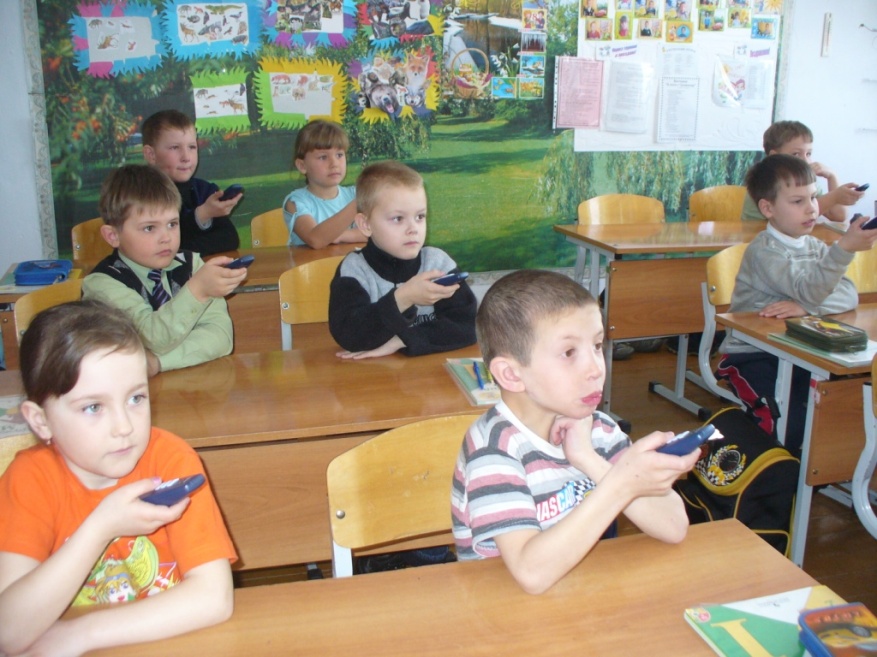 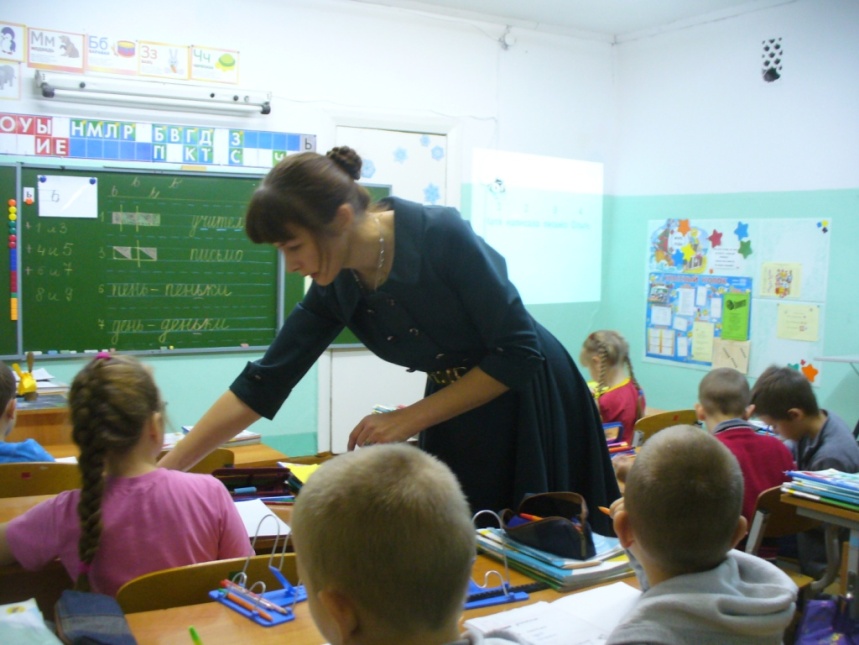 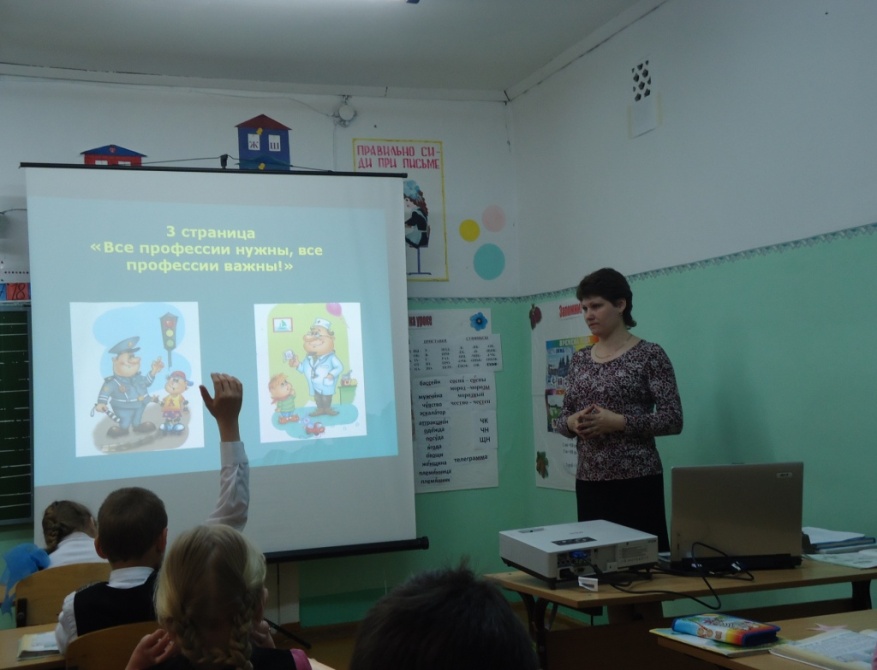 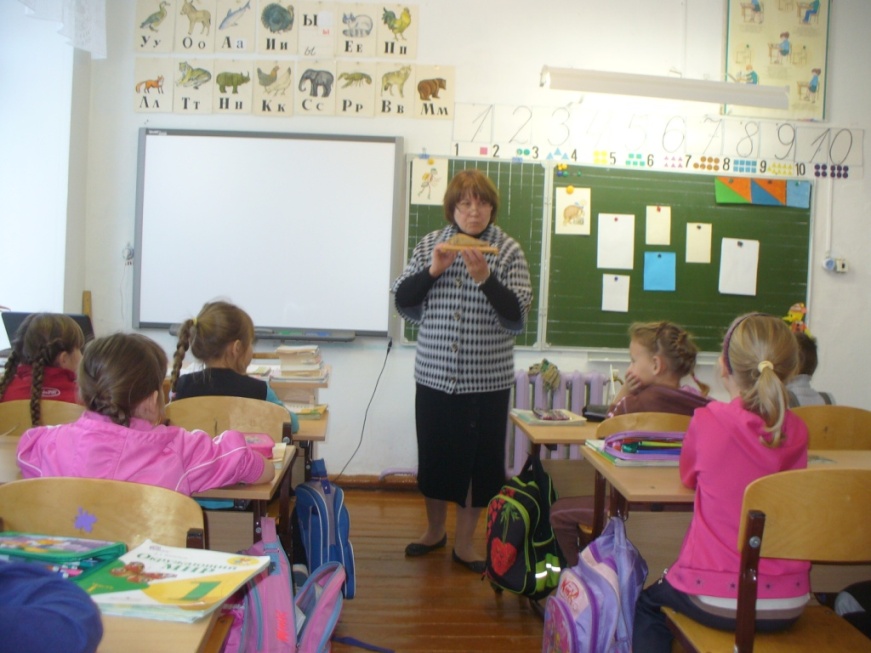 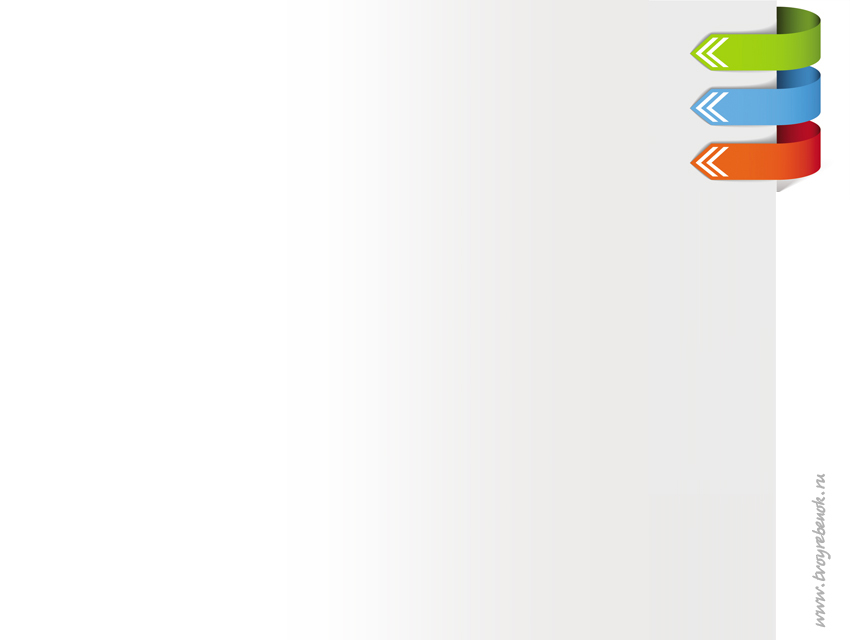 «Системно-деятельностный подход – основа реализации ФГОС»
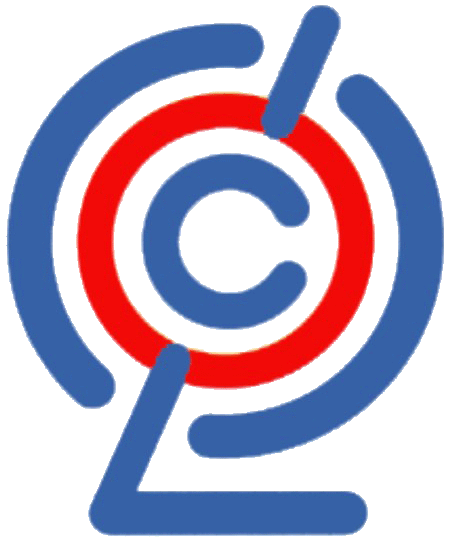 Методический семинар «Проектирование современного урока на основе системно - деятельностного похода»
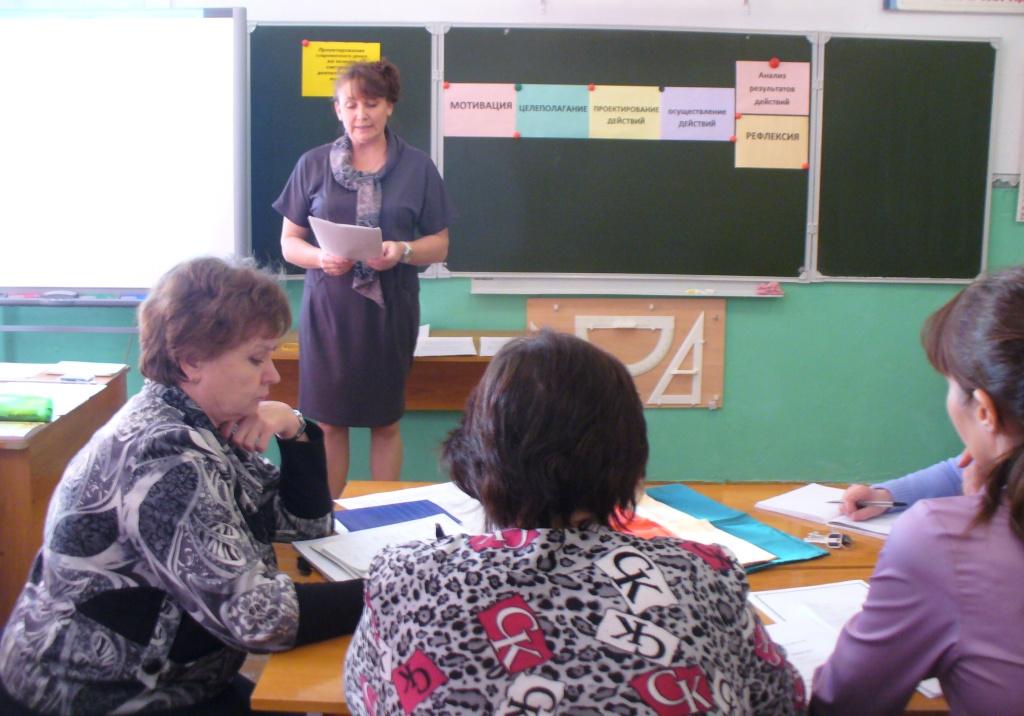 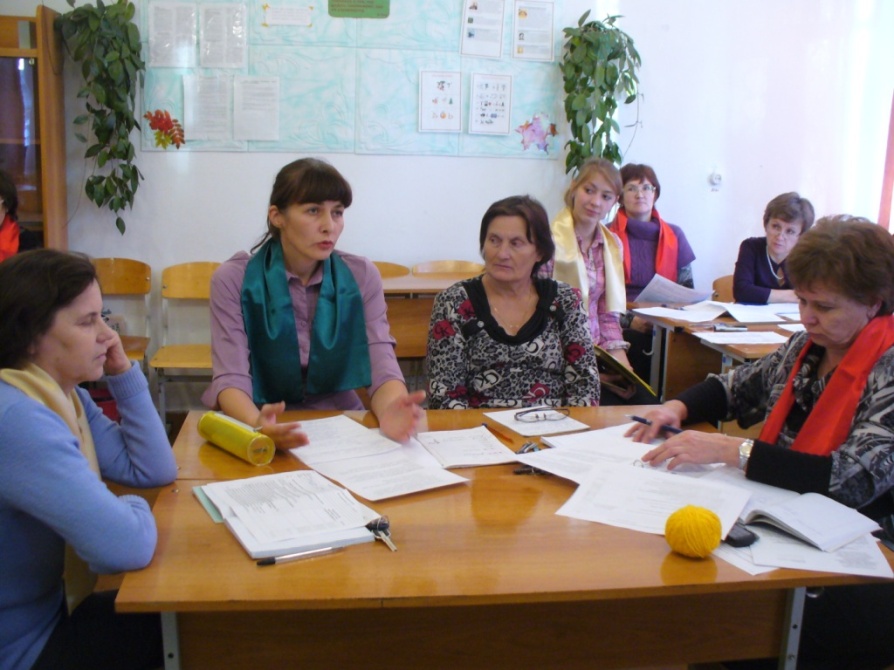 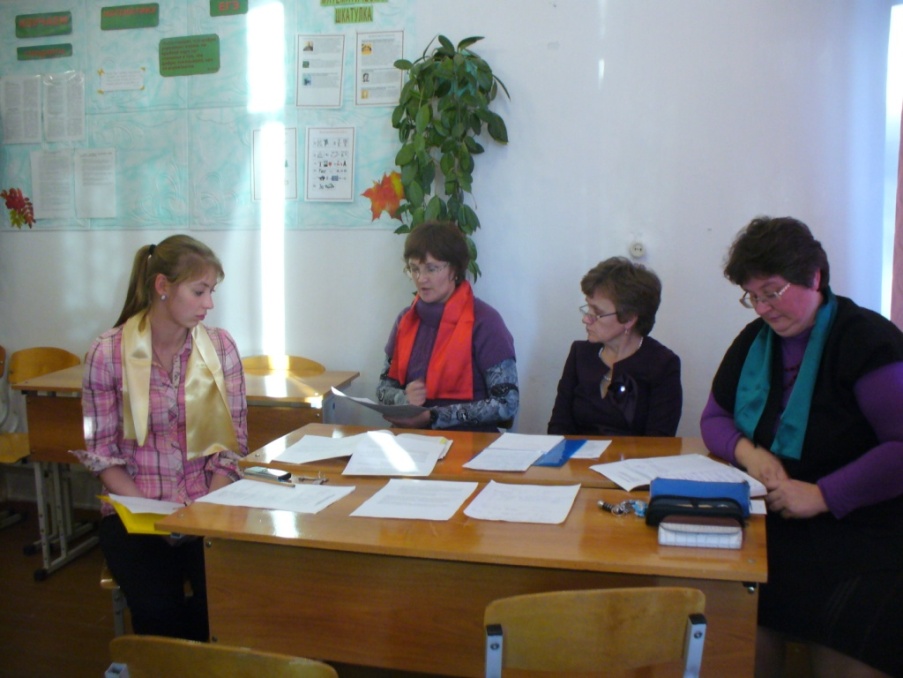 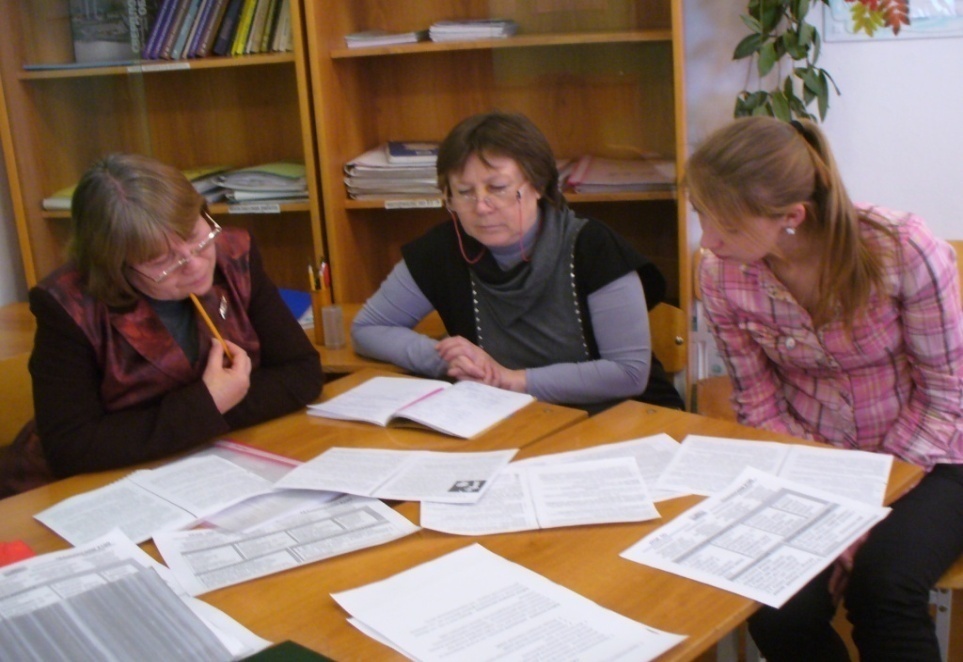 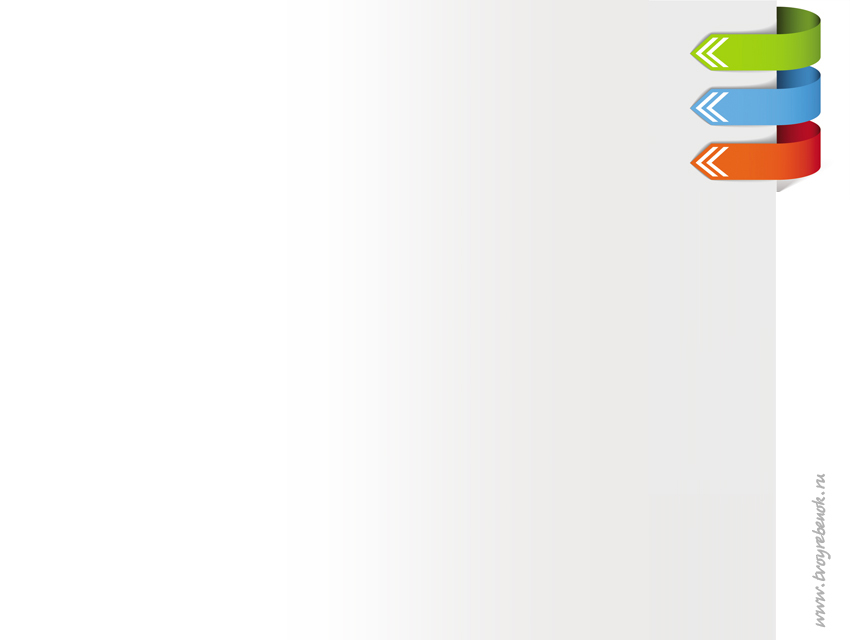 «Системно-деятельностный подход – основа реализации ФГОС»
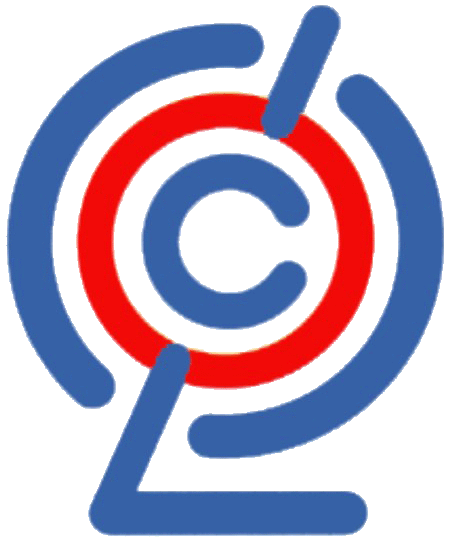 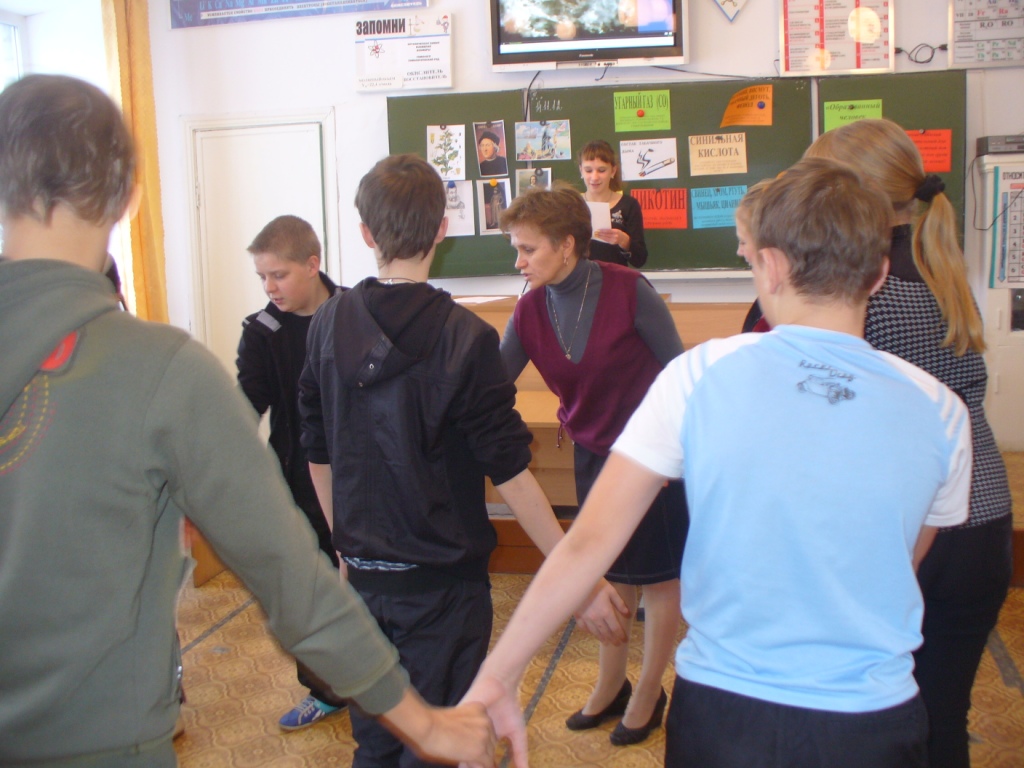 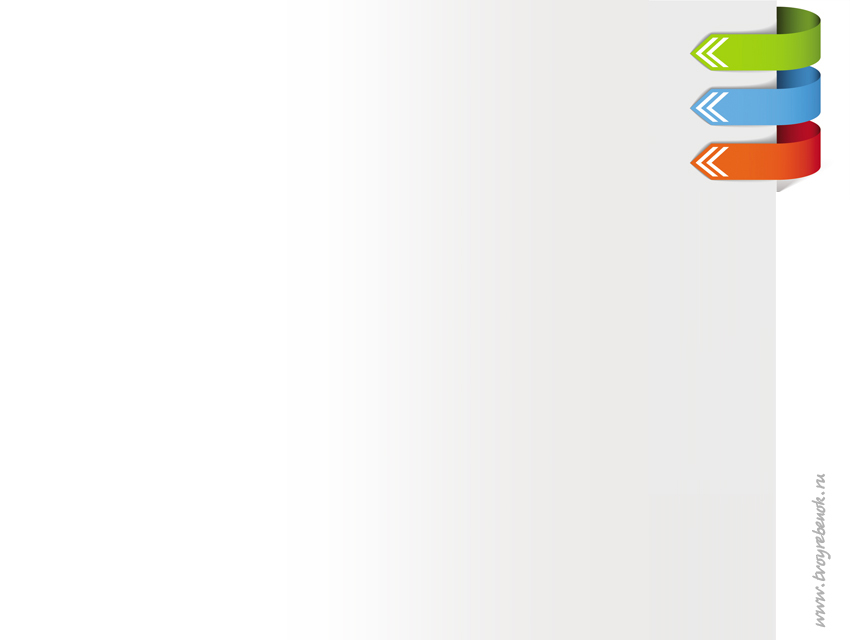 «Системно-деятельностный подход – основа реализации ФГОС»
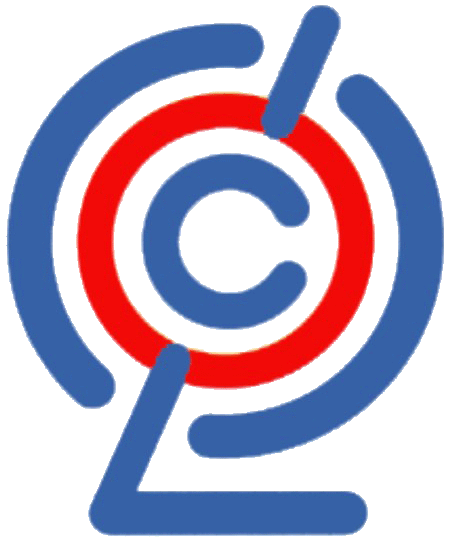 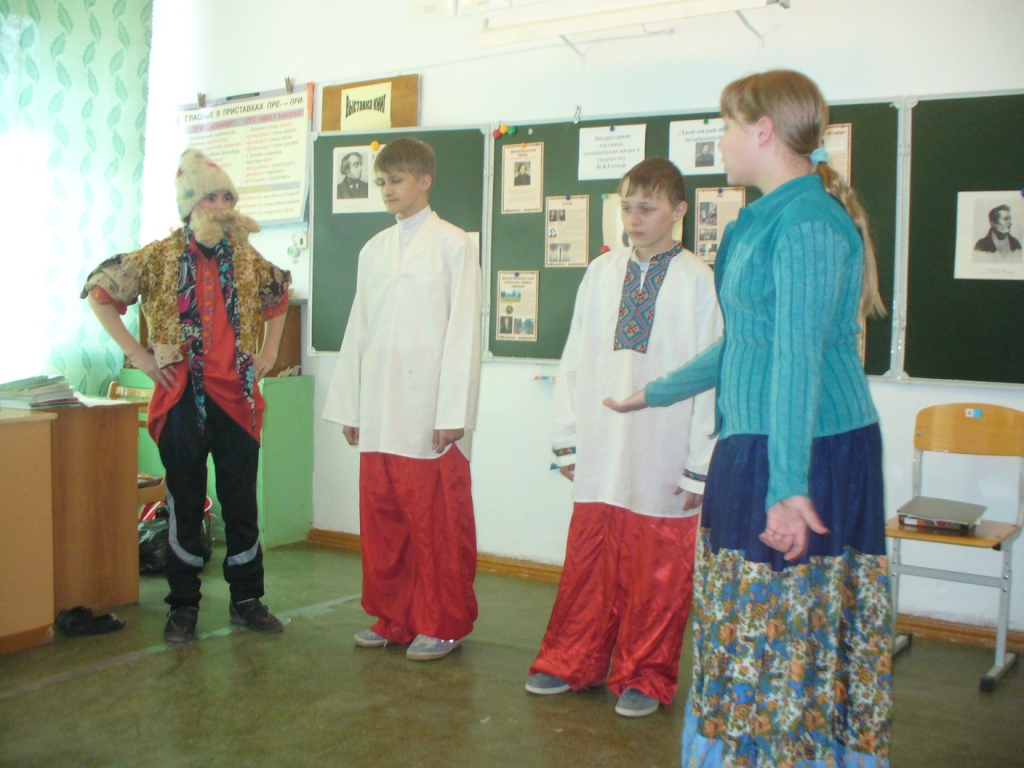 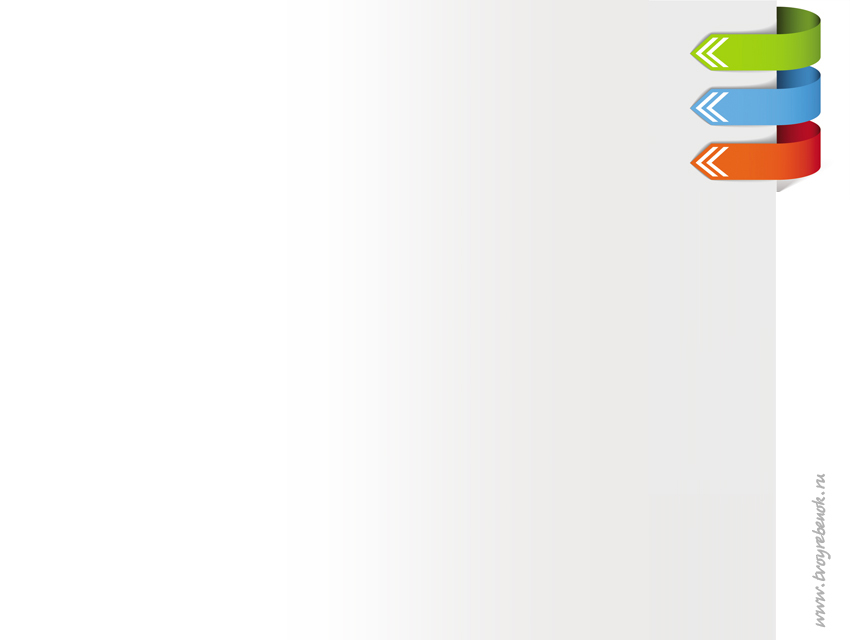 «Системно-деятельностный подход – основа реализации ФГОС»
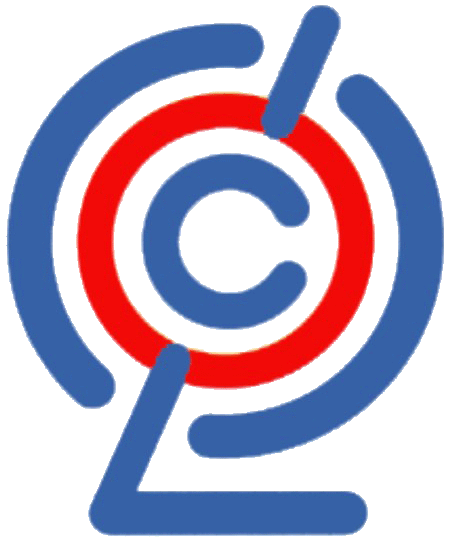 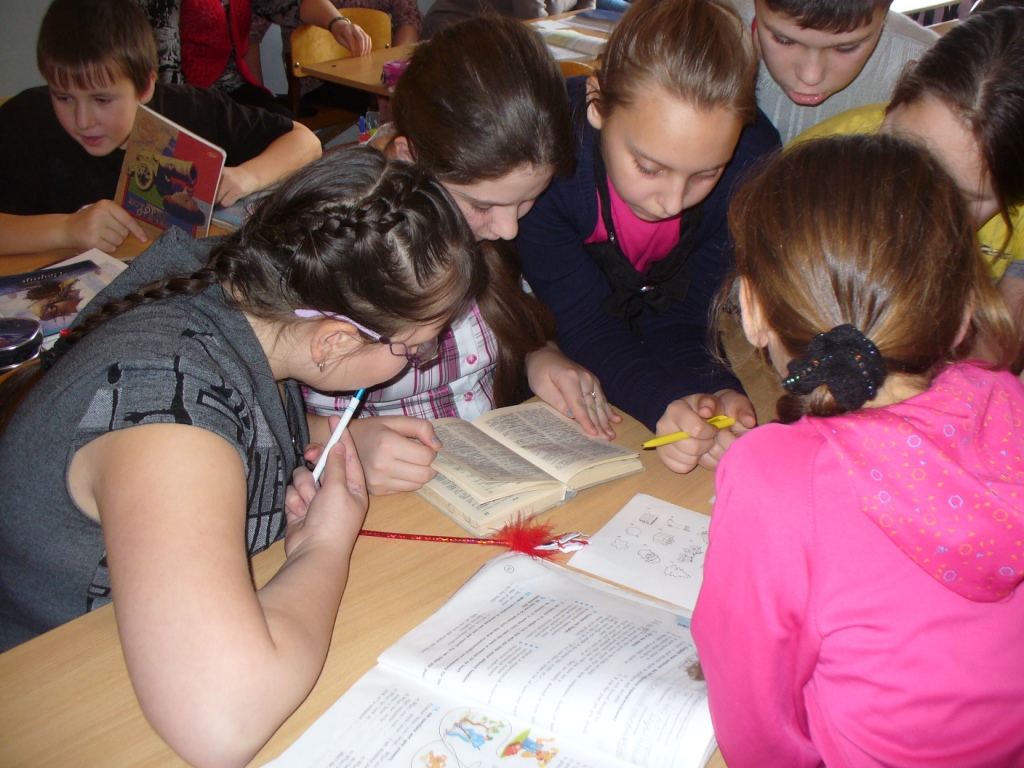 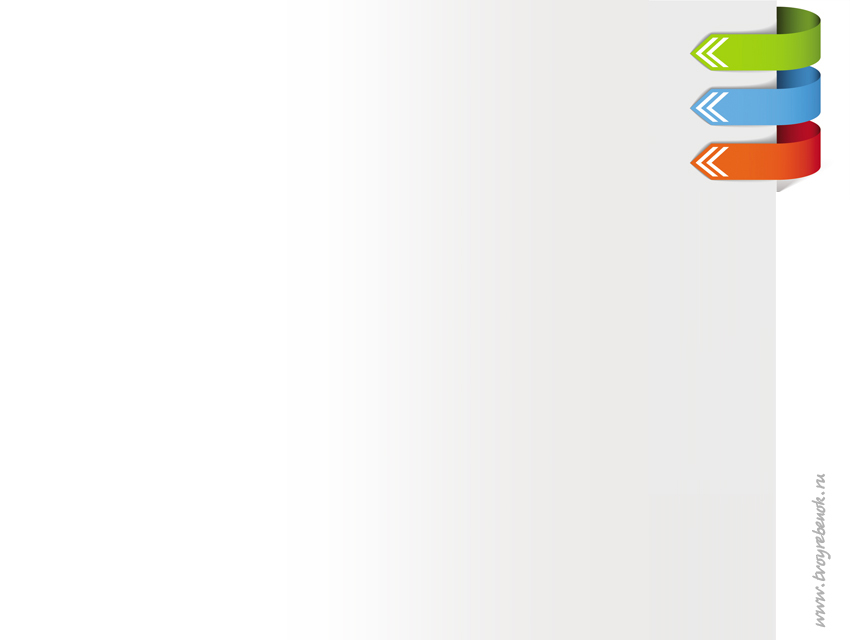 «Системно-деятельностный подход – основа реализации ФГОС»
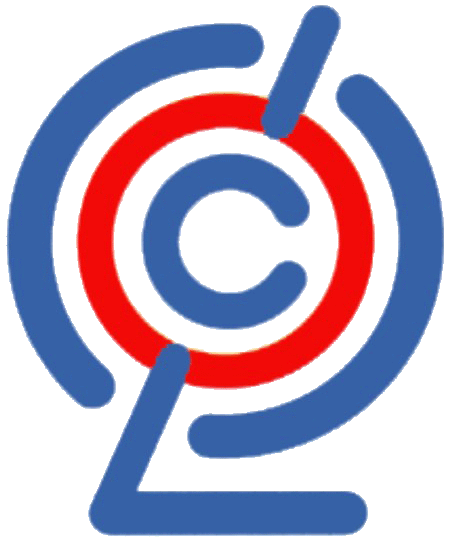 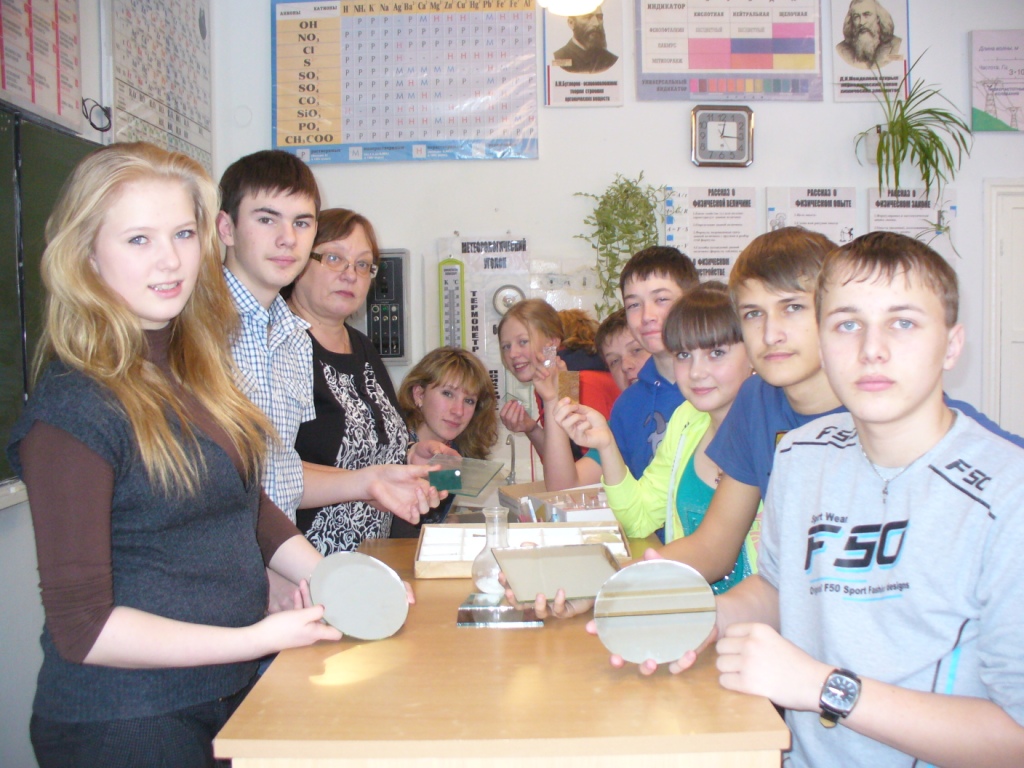 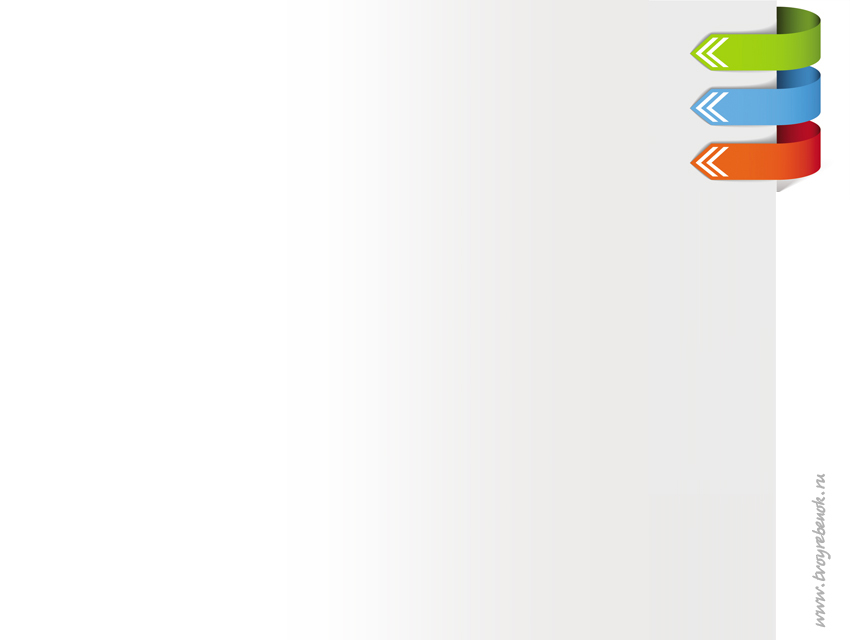 «Системно-деятельностный подход – основа реализации ФГОС»
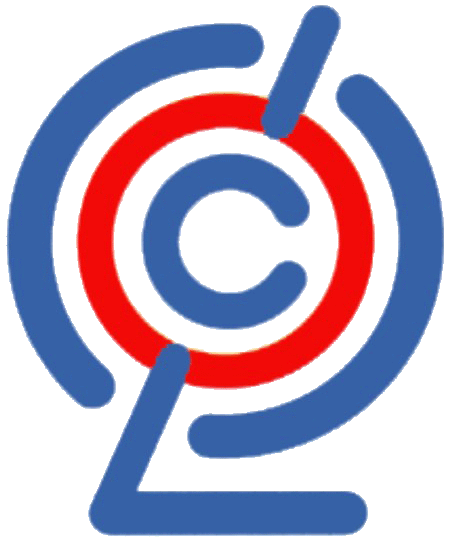 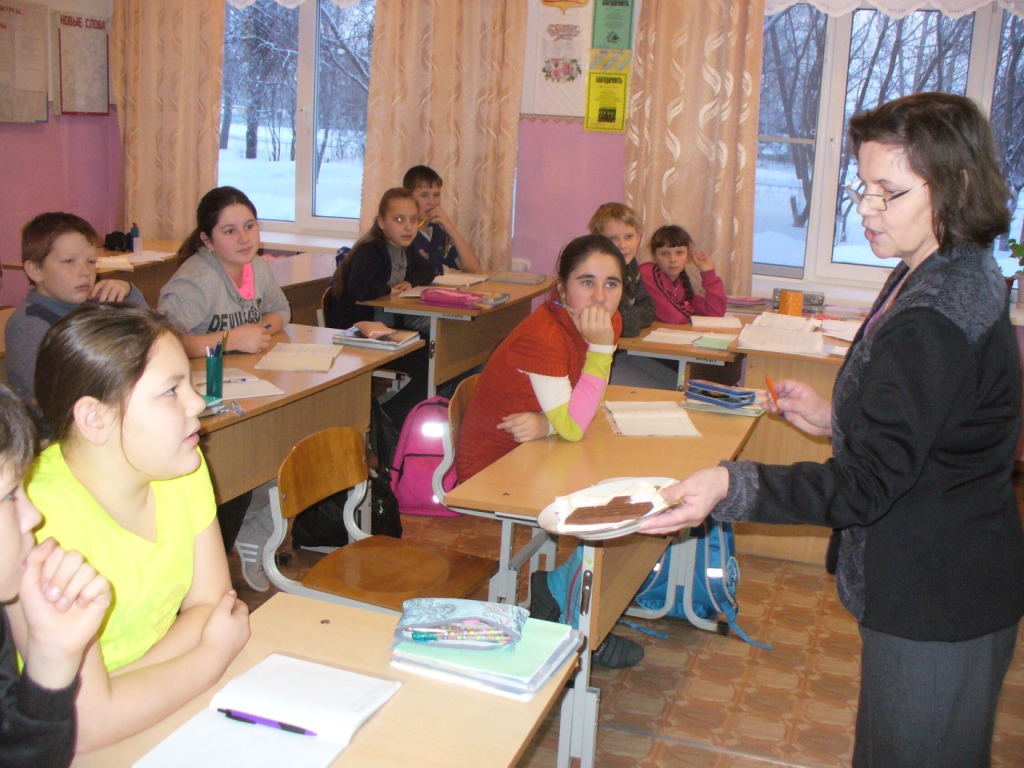 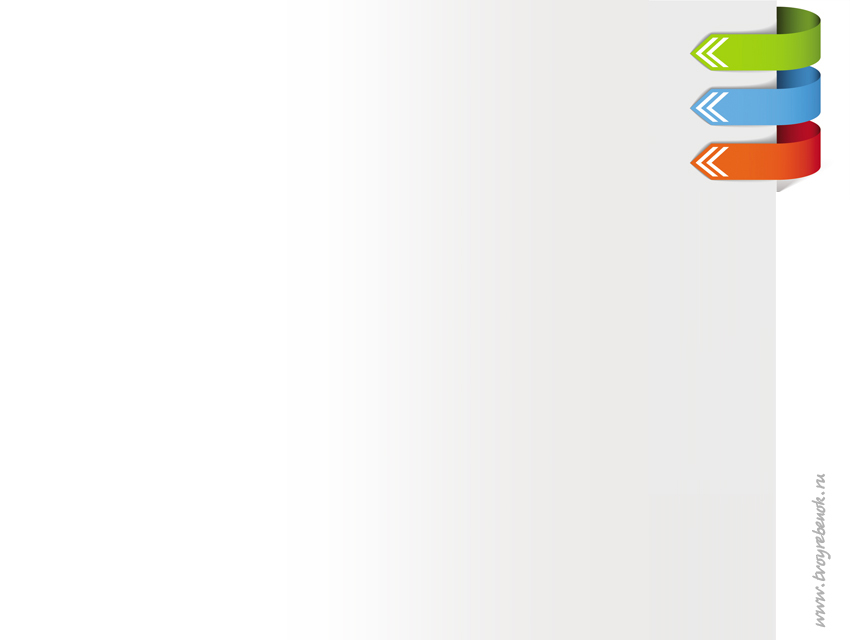 «Системно-деятельностный подход – основа реализации ФГОС»
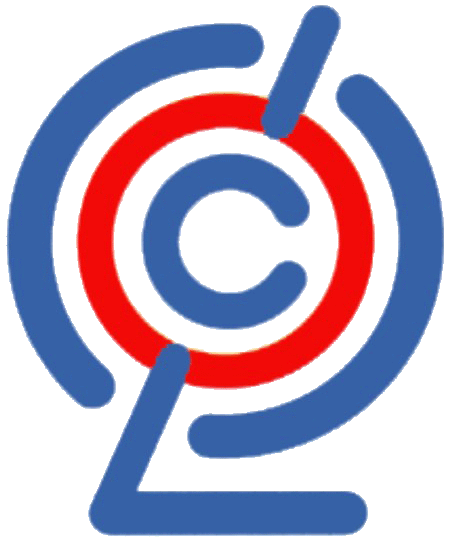 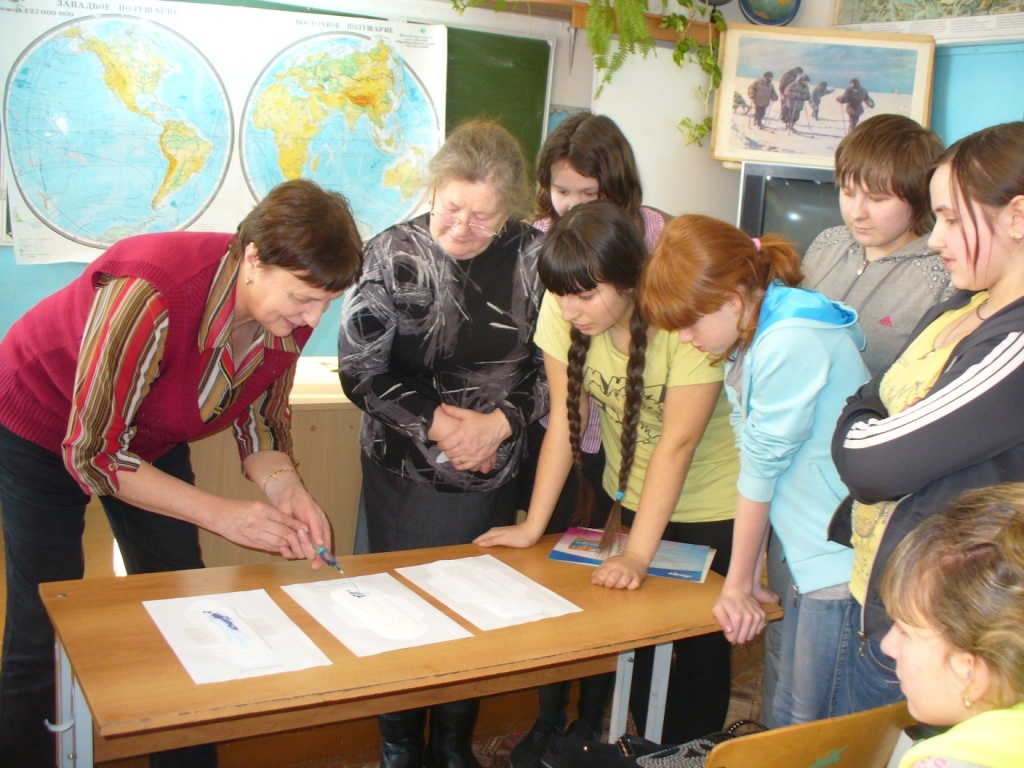 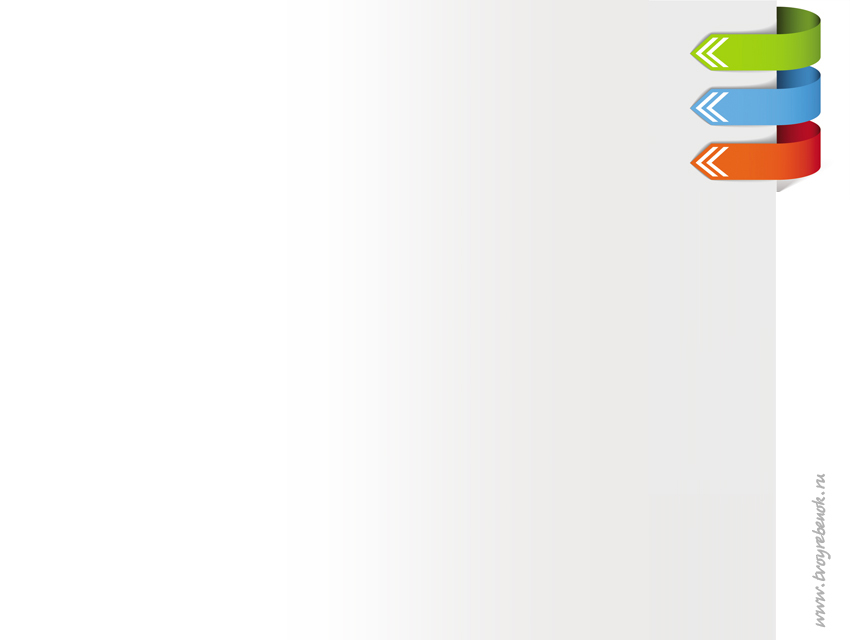 «Системно-деятельностный подход – основа реализации ФГОС»
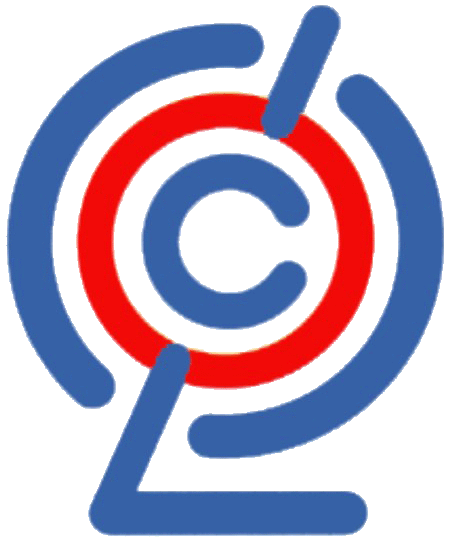 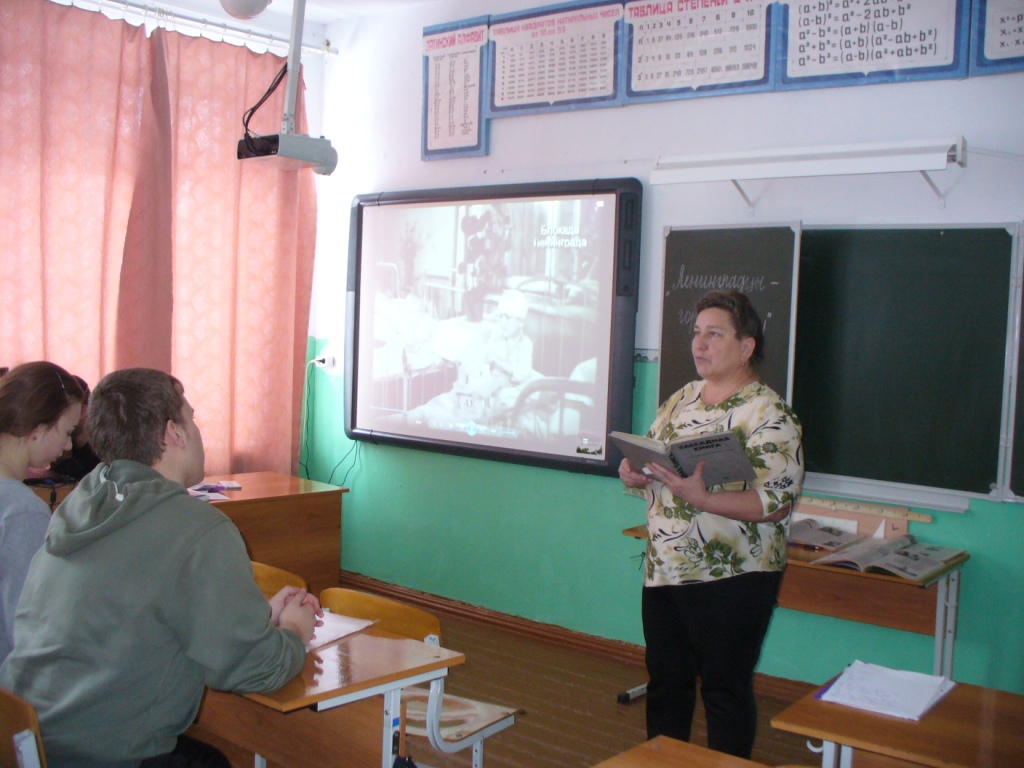 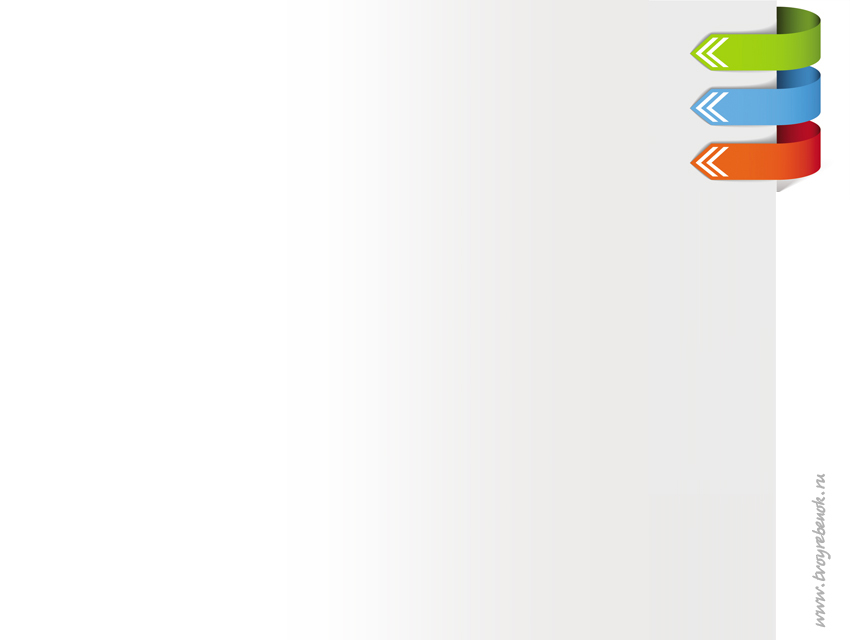 «Системно-деятельностный подход – основа реализации ФГОС»
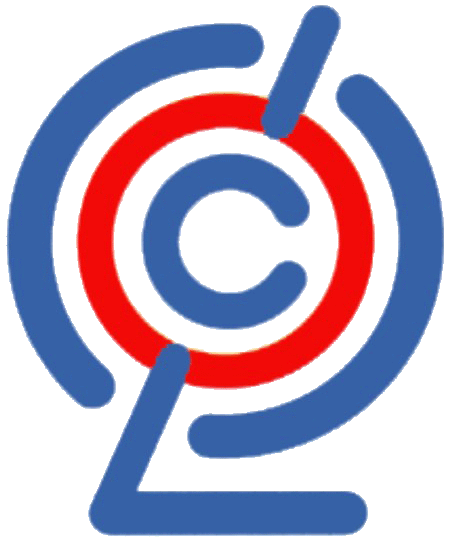 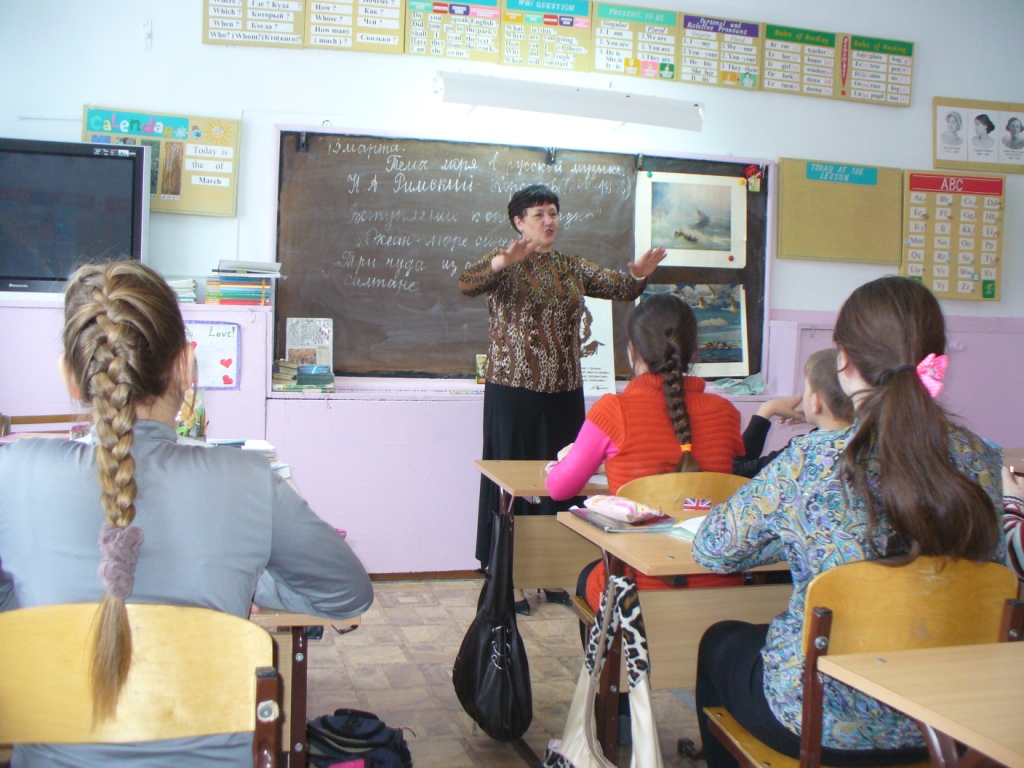 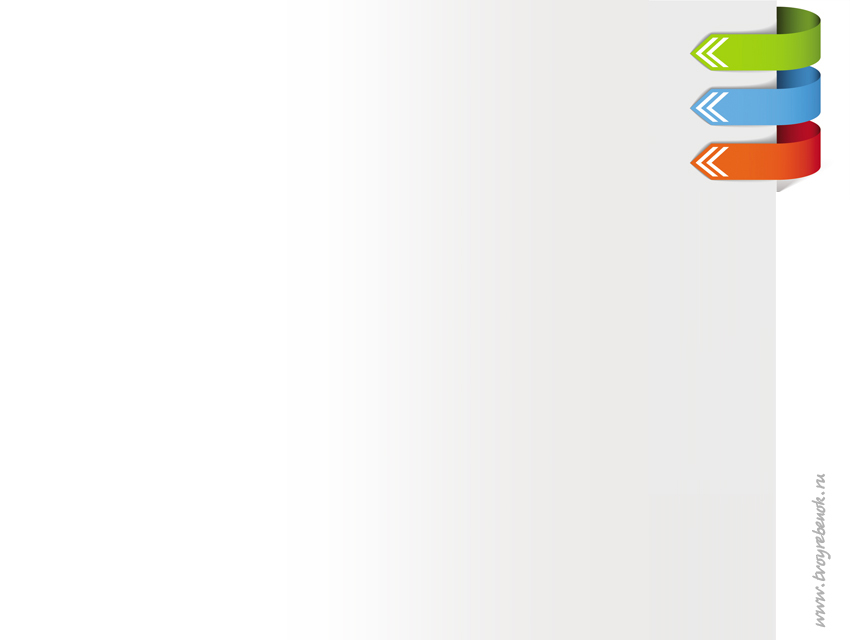 «Системно-деятельностный подход – основа реализации ФГОС»
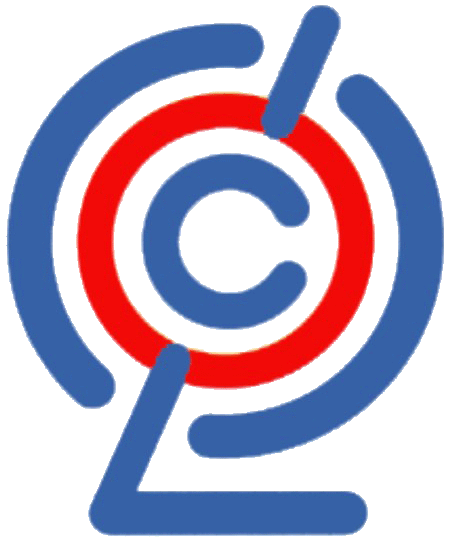 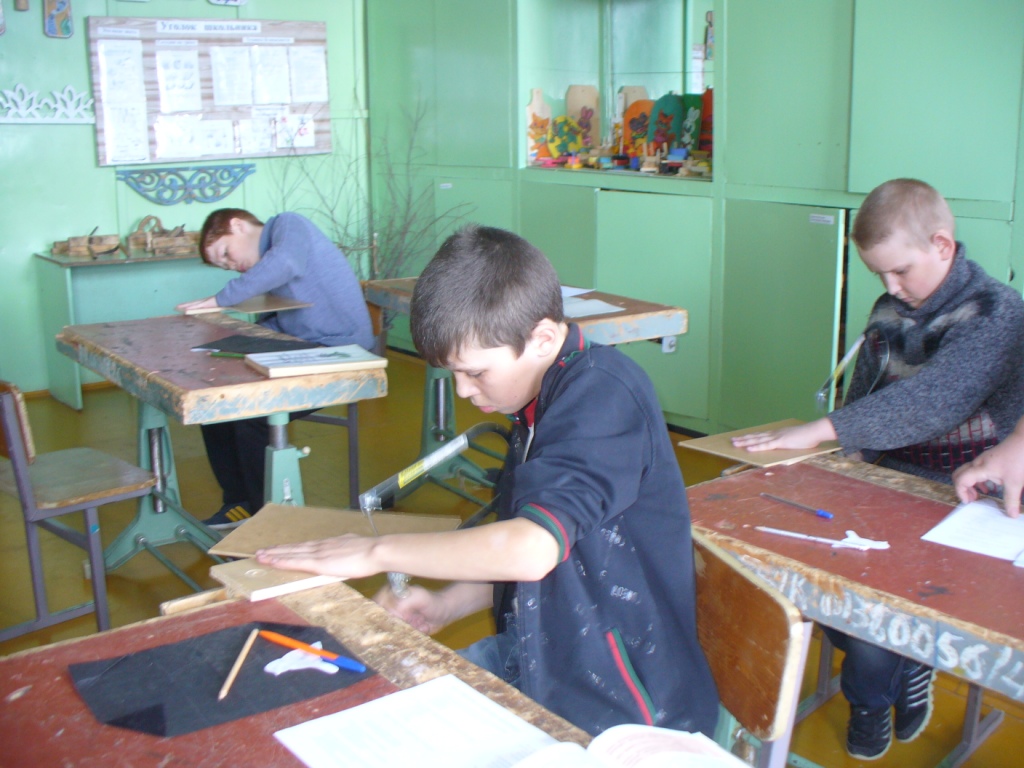 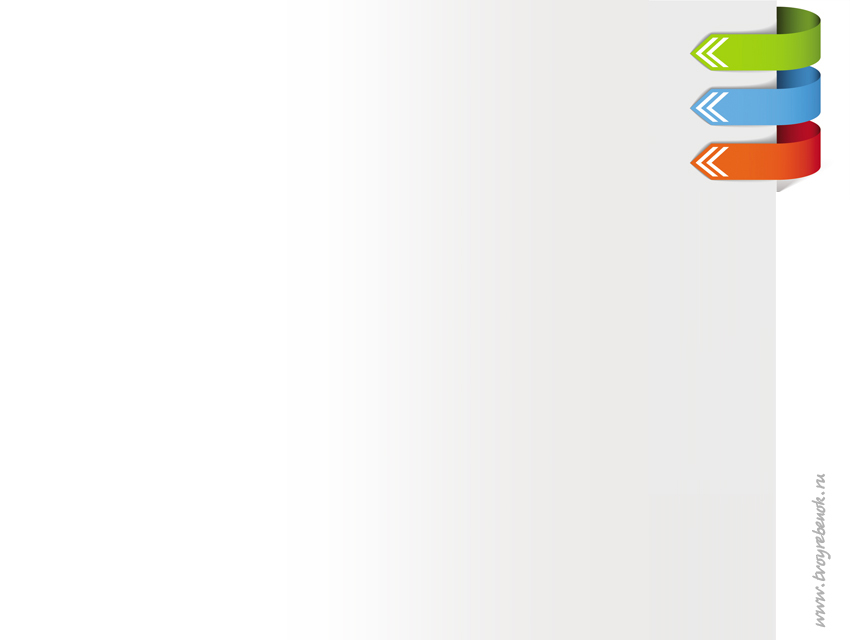 «Системно-деятельностный подход – основа реализации ФГОС»
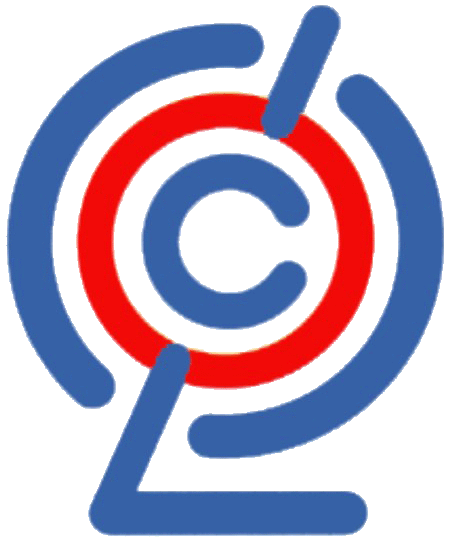 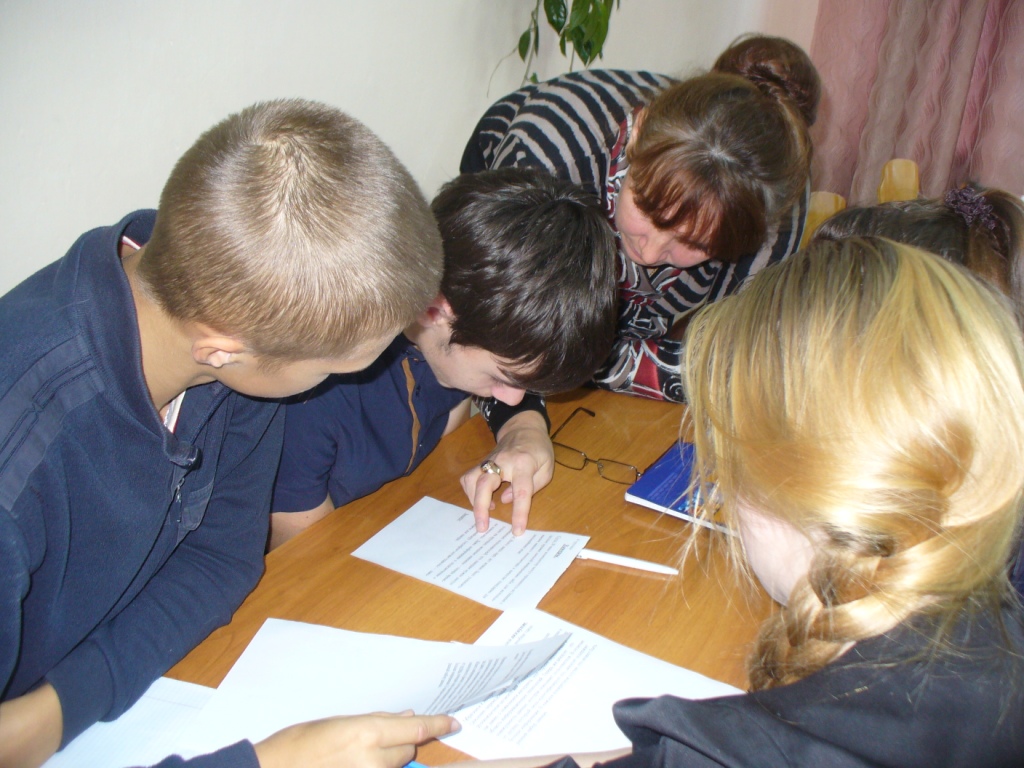 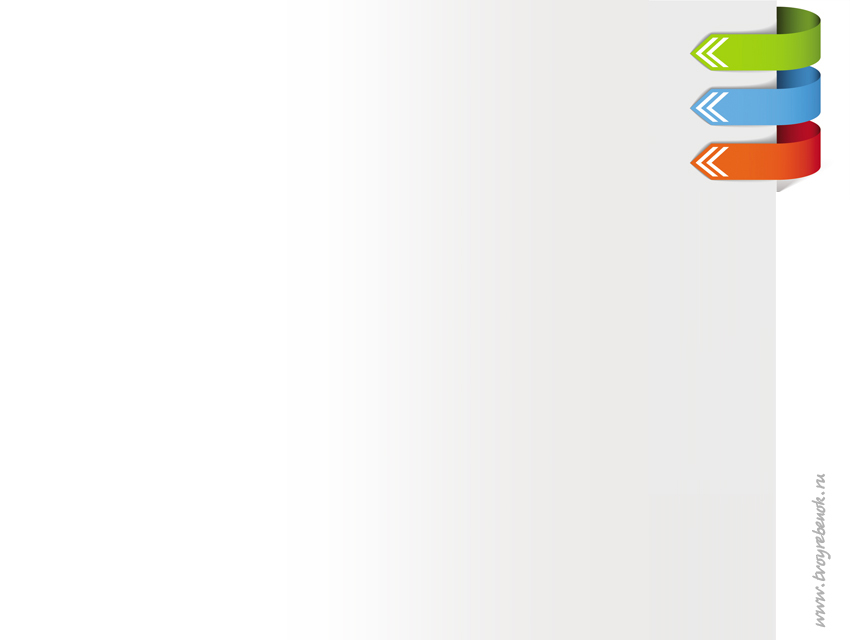 «Системно-деятельностный подход – основа реализации ФГОС»
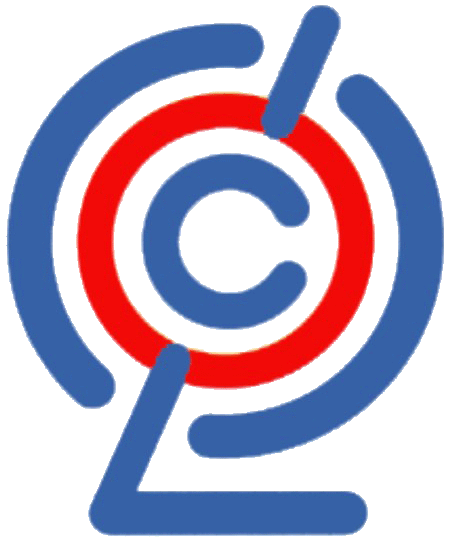 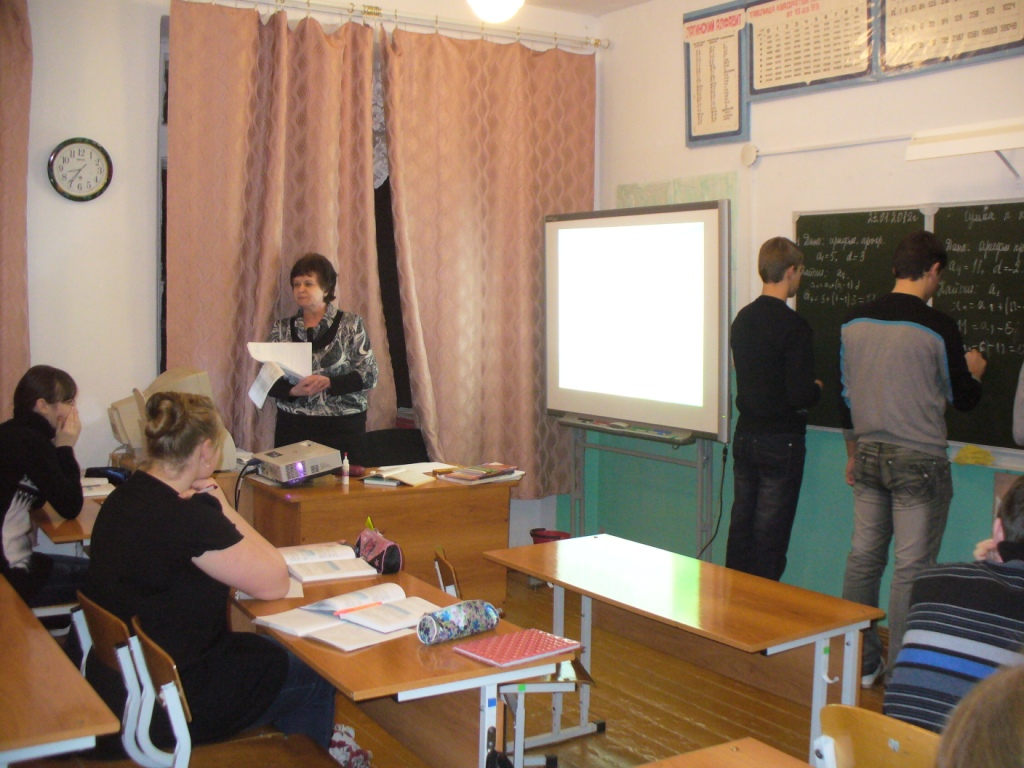 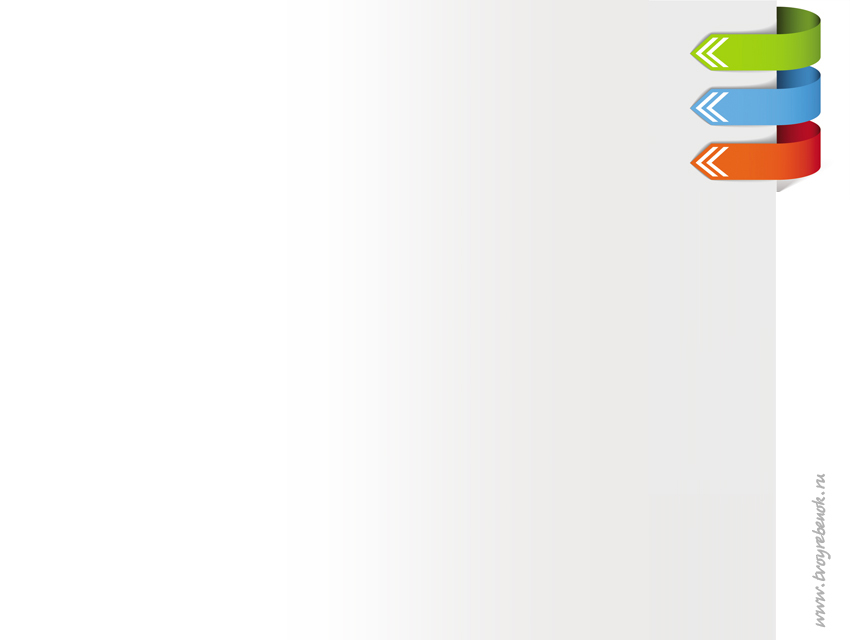 «Системно-деятельностный подход – основа реализации ФГОС»
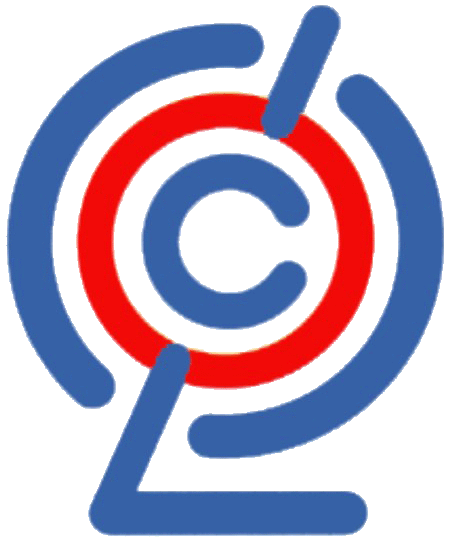 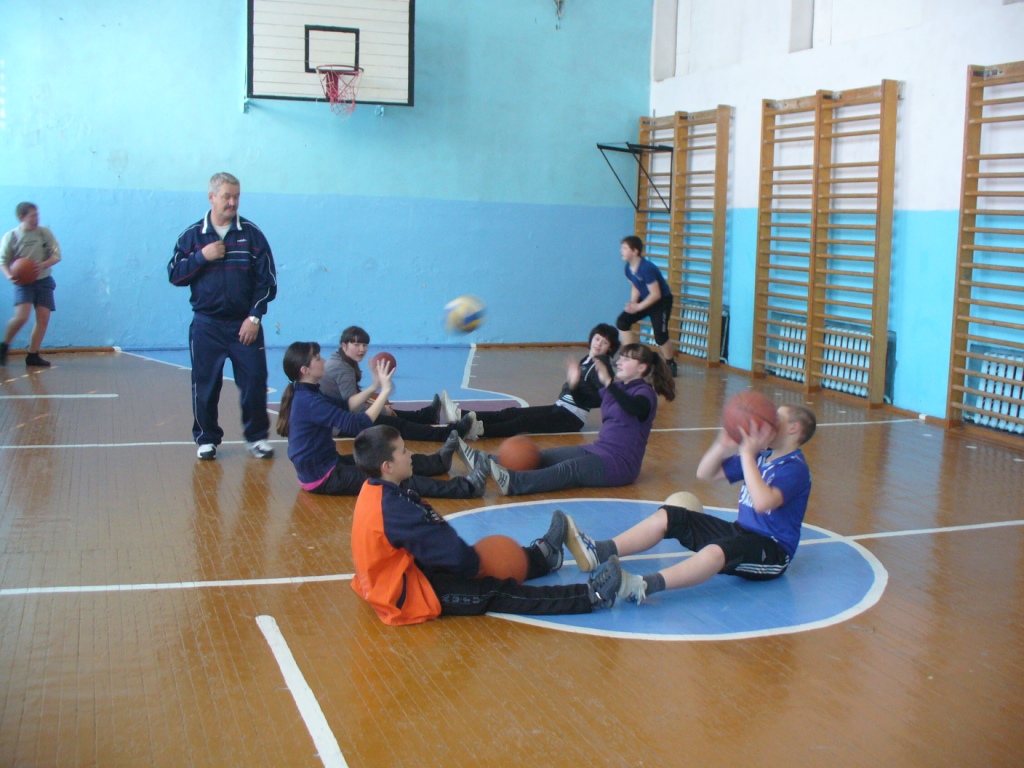 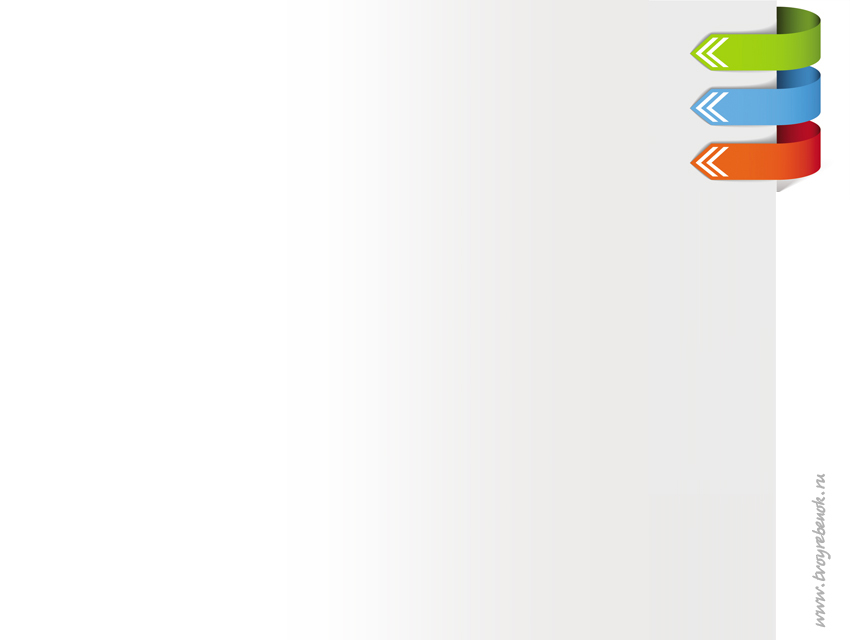 «Системно-деятельностный подход – основа реализации ФГОС»
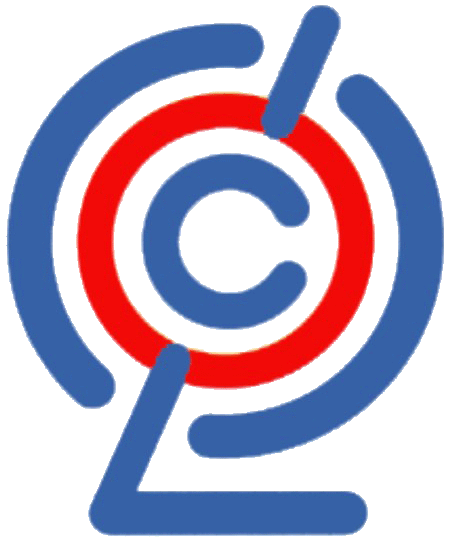 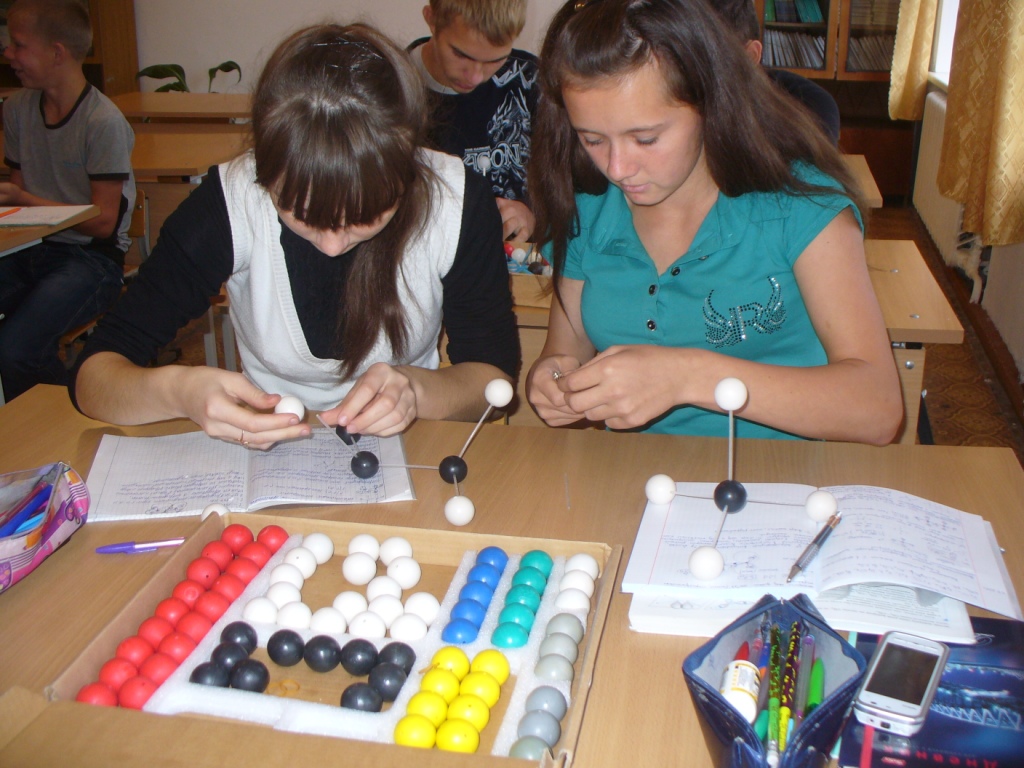 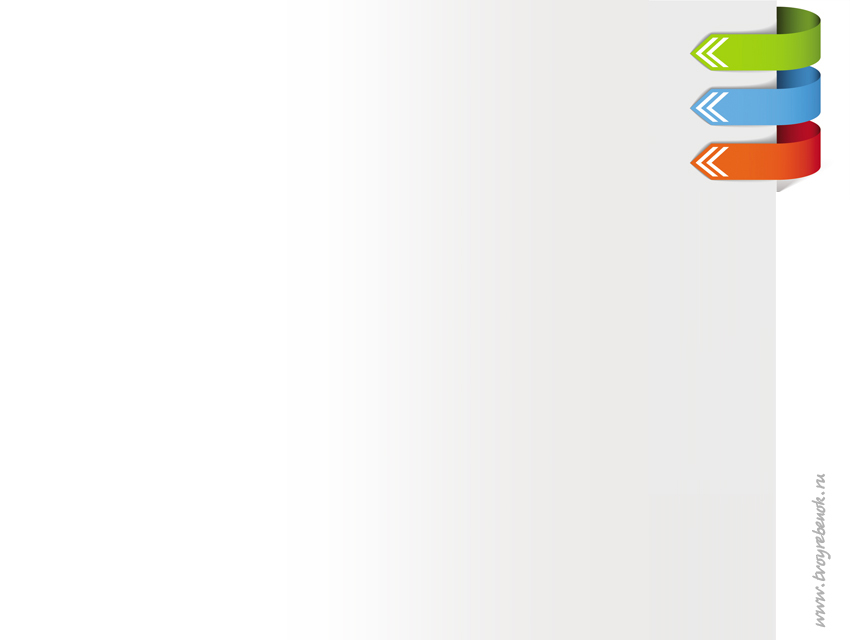 «Системно-деятельностный подход – основа реализации ФГОС»
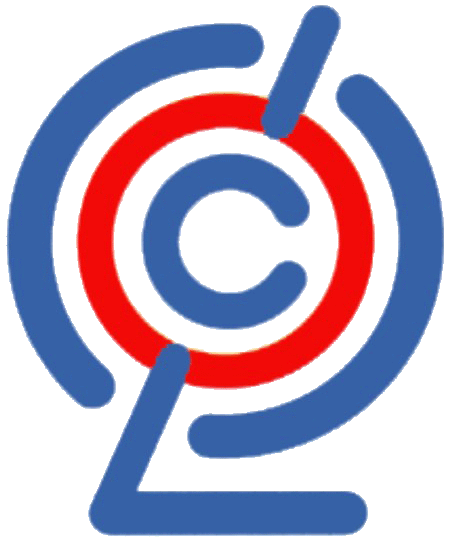 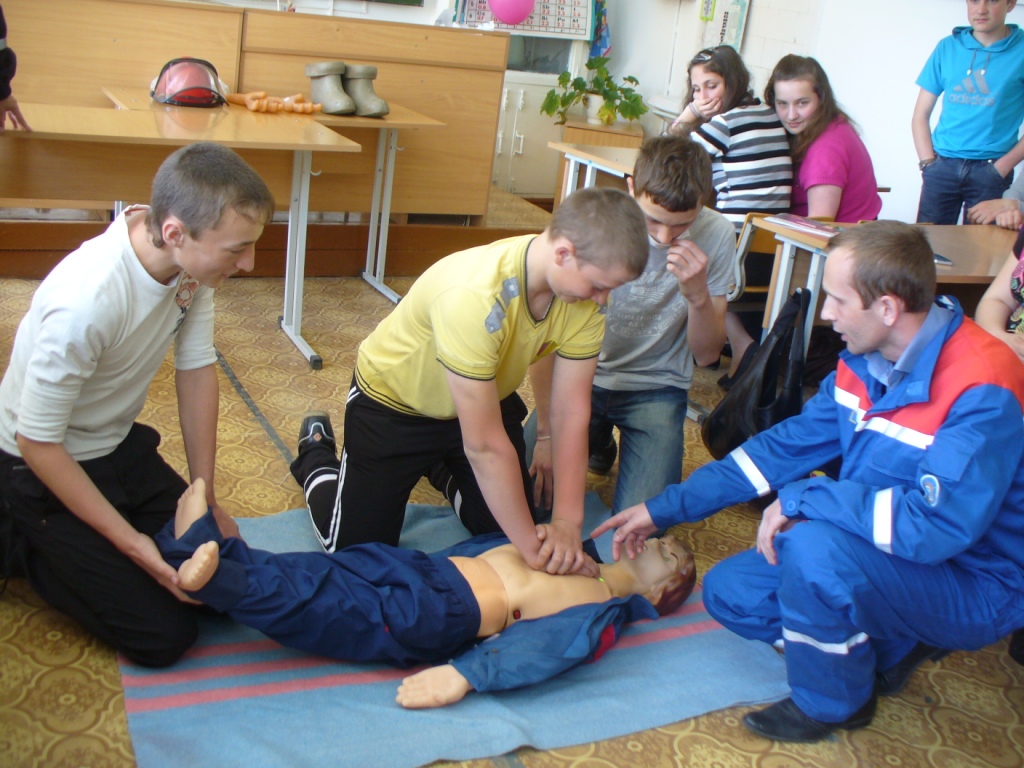 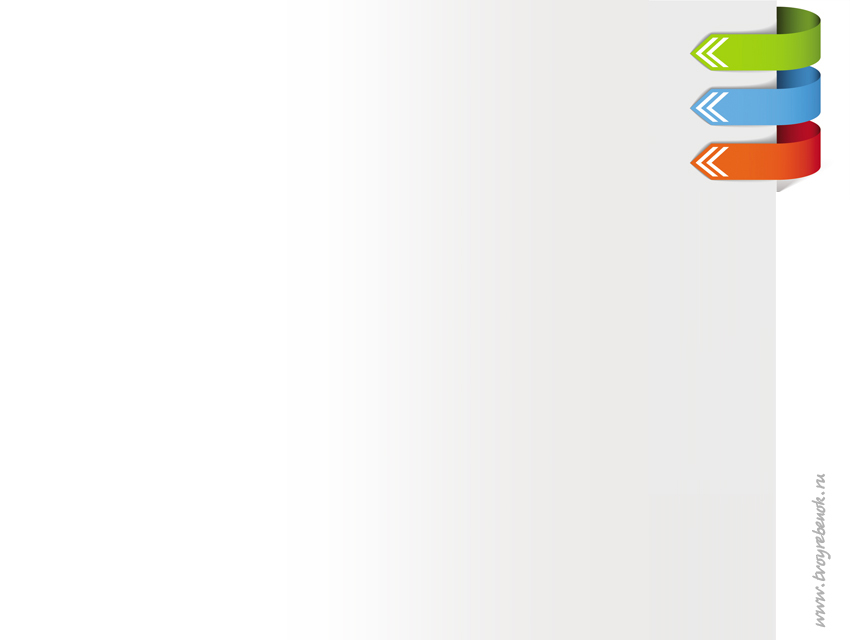 «Системно-деятельностный подход – основа реализации ФГОС»
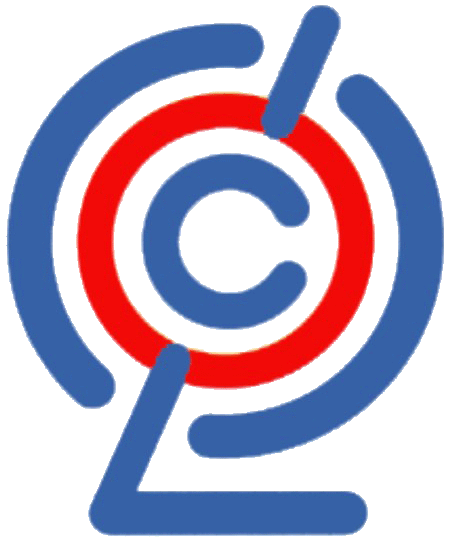 Тренинг 
«Оценка реализации системно-деятельностного подхода на уроках и во внеурочной деятельности»